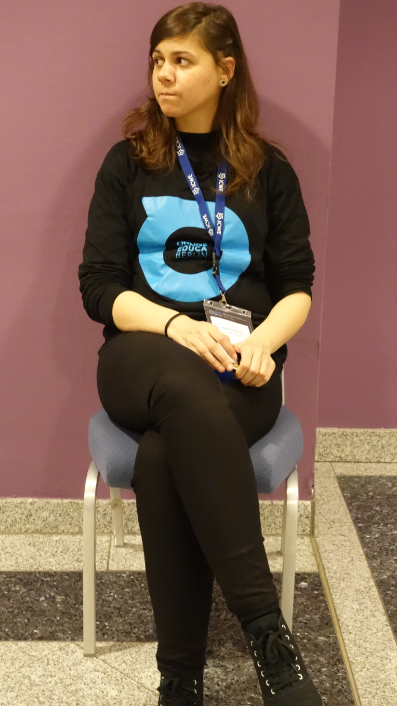 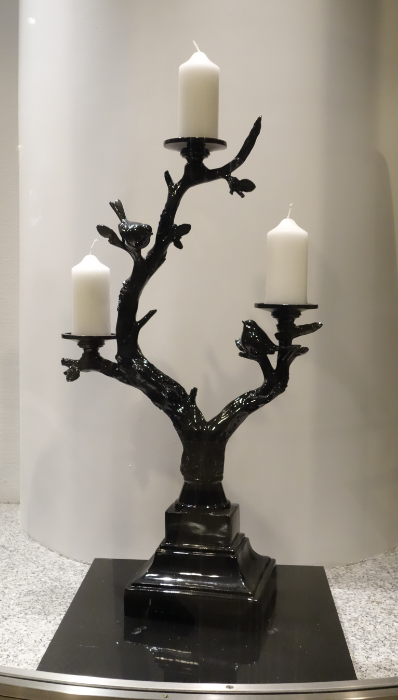 Reclaiming Personal Learning
Stephen Downes
Online Educa Berlin
December 5, 2014
Education is in for a reality check
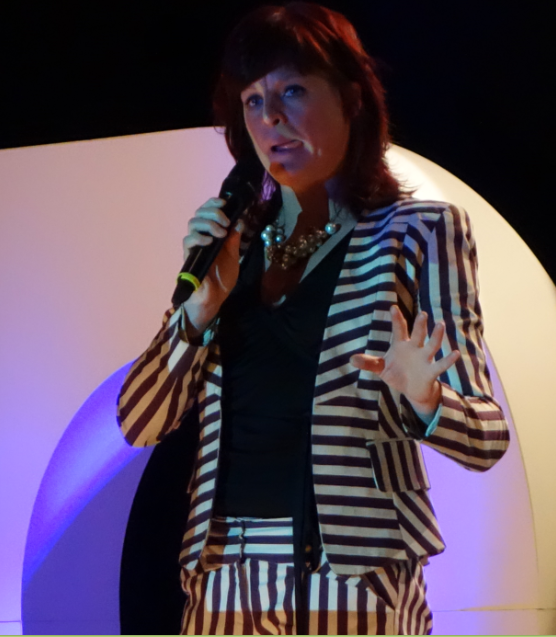 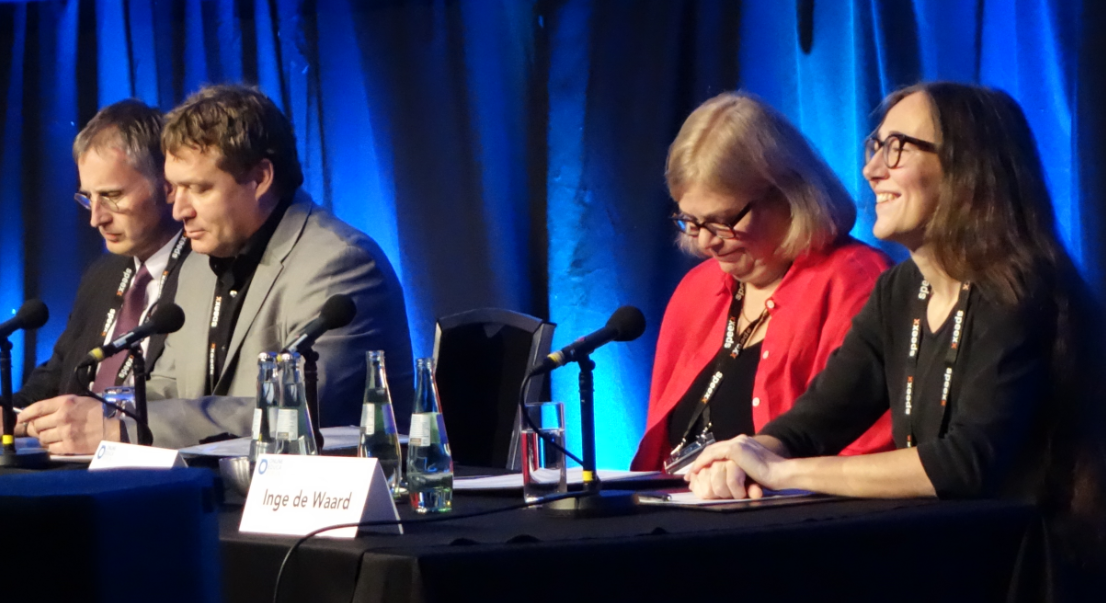 Educators and education technology companies will have to come to grips with the fact that they no longer own students or student work
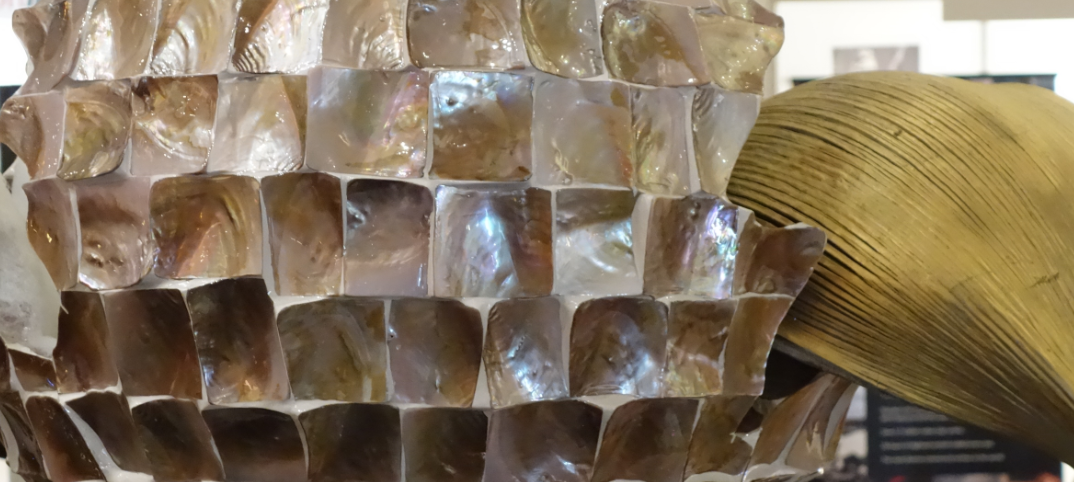 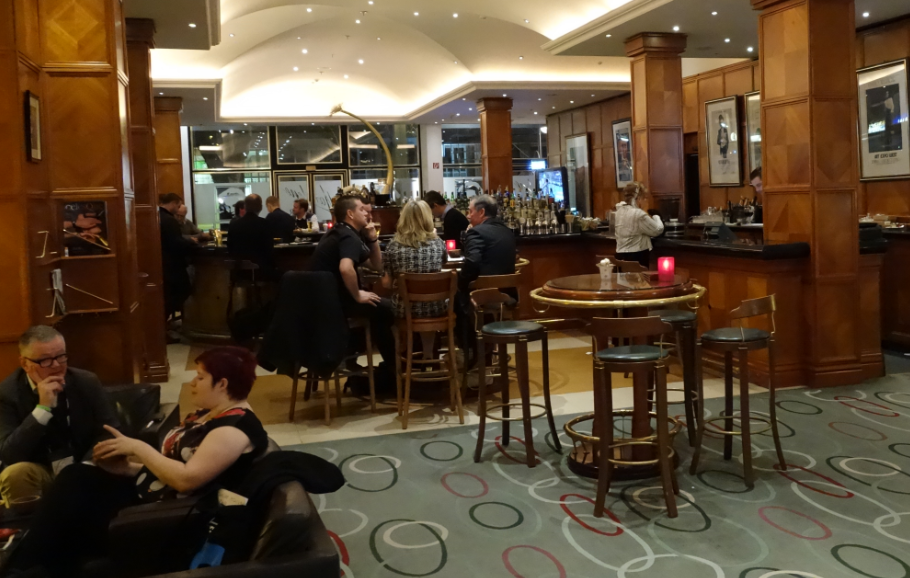 Facebook: you are not a customer, you are the product
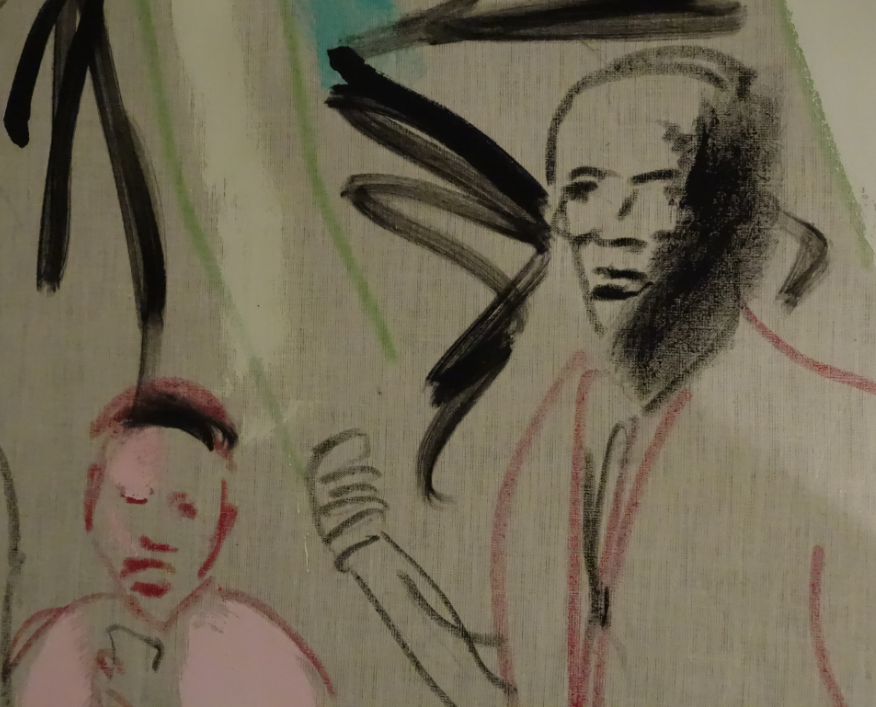 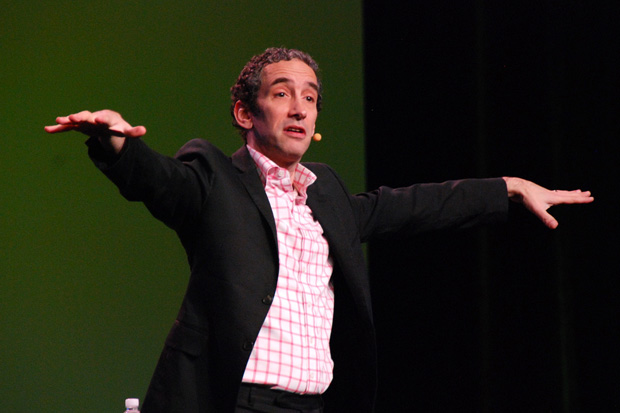 “Facebook's boardroom isn't talking about how to make Johnny more friends. It's talking about how to monetise Johnny's social graph.”
Douglas Rushkoff – Wired 
http://www.wired.co.uk/news/archive/2011-09/21/doug-rushkoff-hello-etsy
The learning process is interactive
Aggregate 
Remix
Repurpose
Feed Forward
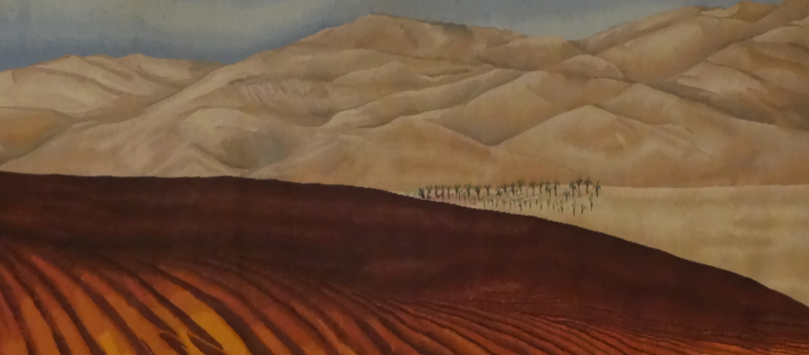 To teach is to model and demonstrate, to learn is to practice and reflect
Learning is a form of recognition
It’s what we do naturally, as humans, from the day we are born
And it’s something that grows and evolves into a complex set of basic literacies, including pattern recognition, critical thinking, action and behaviour, awareness of context, inference and imagination, and change (the ‘critical literacies’)
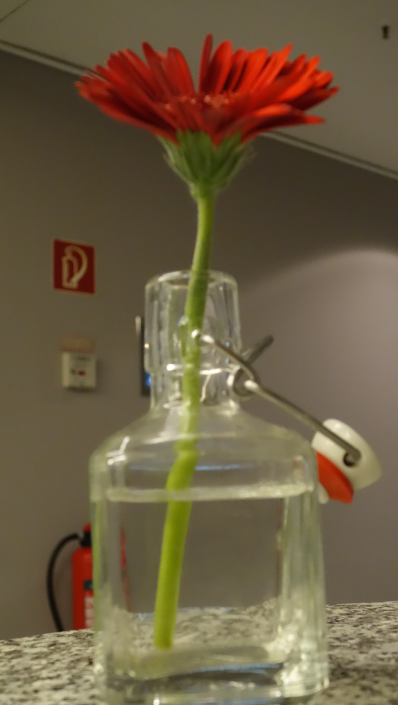 http://halfanhour.blogspot.de/2014/11/knowledge-as-recognition.html
This has been the basis of our approach to learning technologies
1999 – Learning communities
2001 – The learning marketplace
2004 – E-Learning 2.0
2005 – Learning Networks / Connectivism
2005 – Open Educational Resources
2008 – MOOC
2010 – Personal Learning Environments
2013 – LPSS
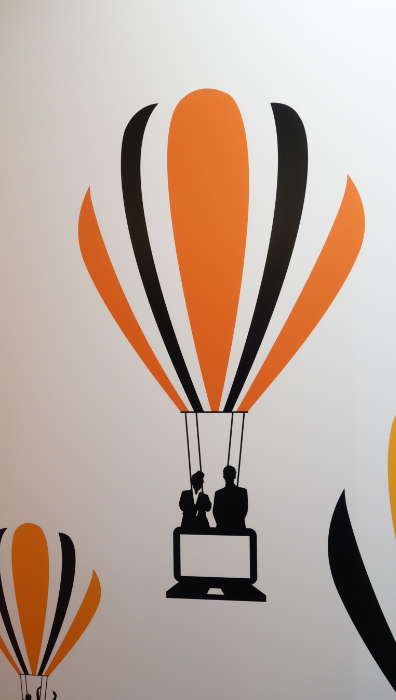 My own web – 
http://www.downes.ca
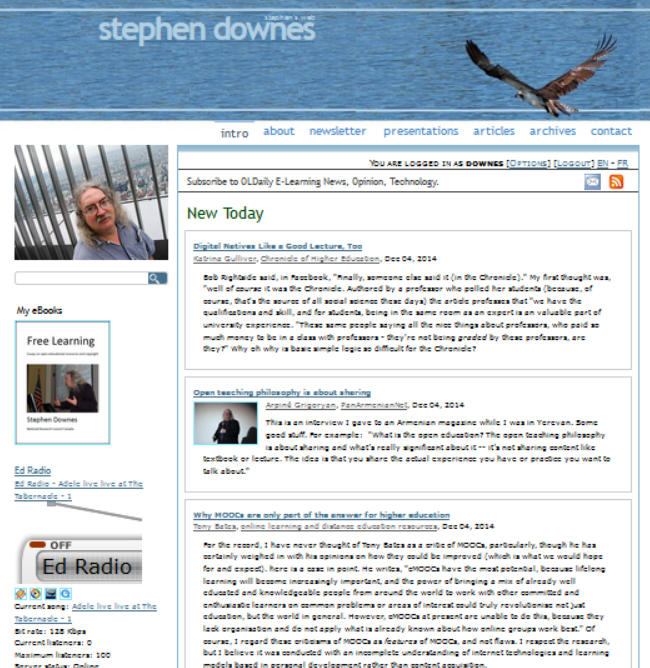 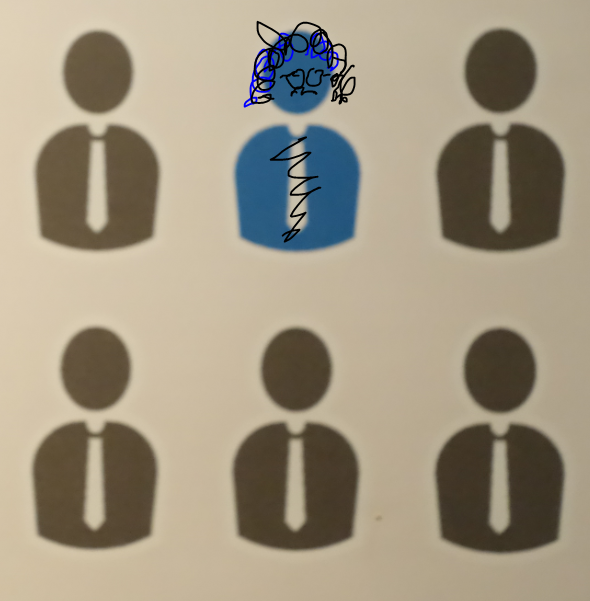 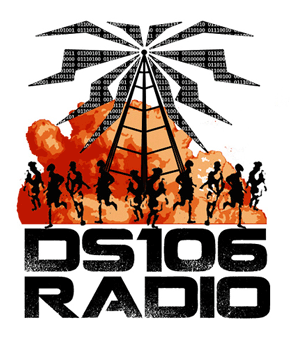 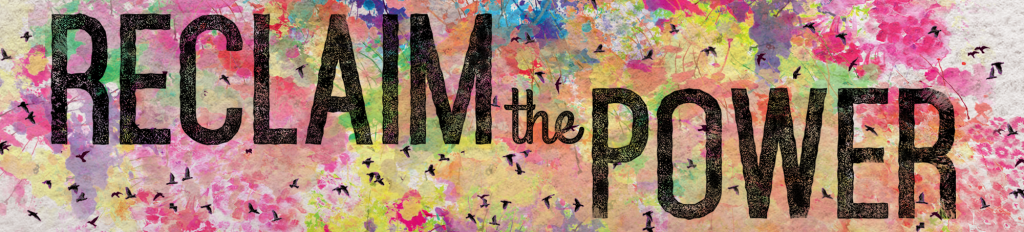 This is what is meant by ‘reclaiming’
Image credit: “No Dash for Gas” http://www.nodashforgas.org.uk/ 
From http://bavatuesdays.com/reclaim-the-web-with-reclaim-hosting/
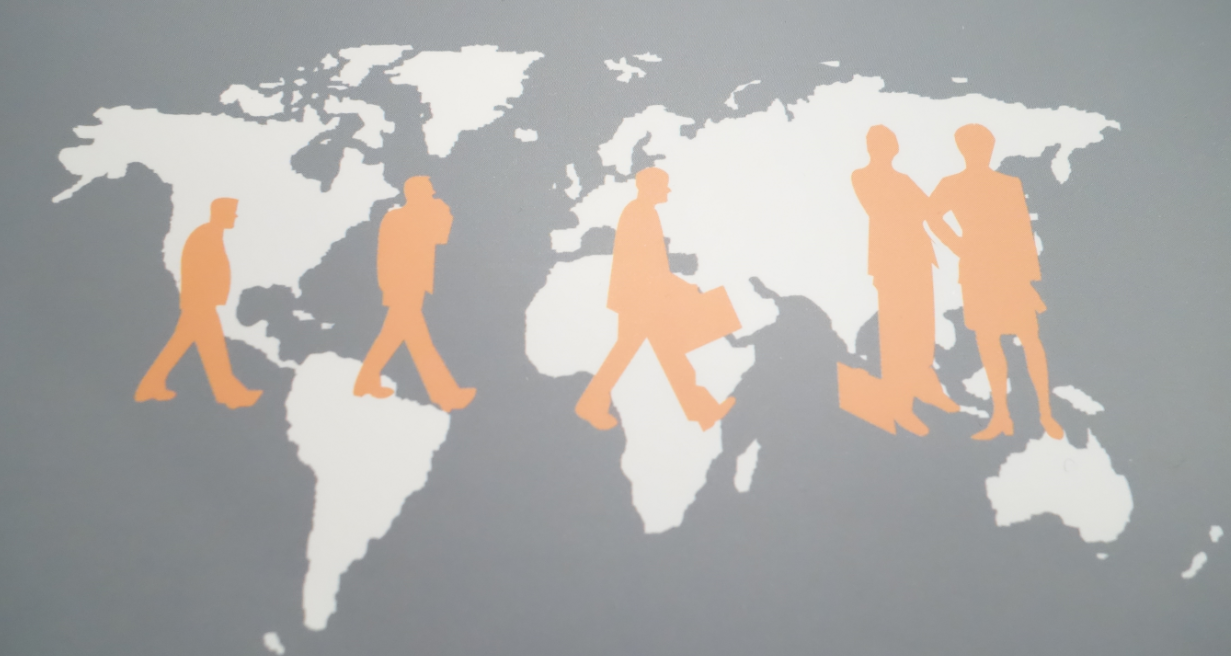 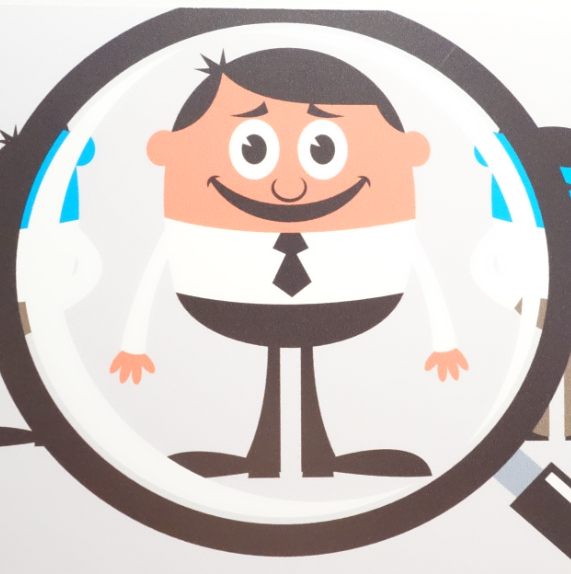 Education – march of the LMS – the giant silos of learning
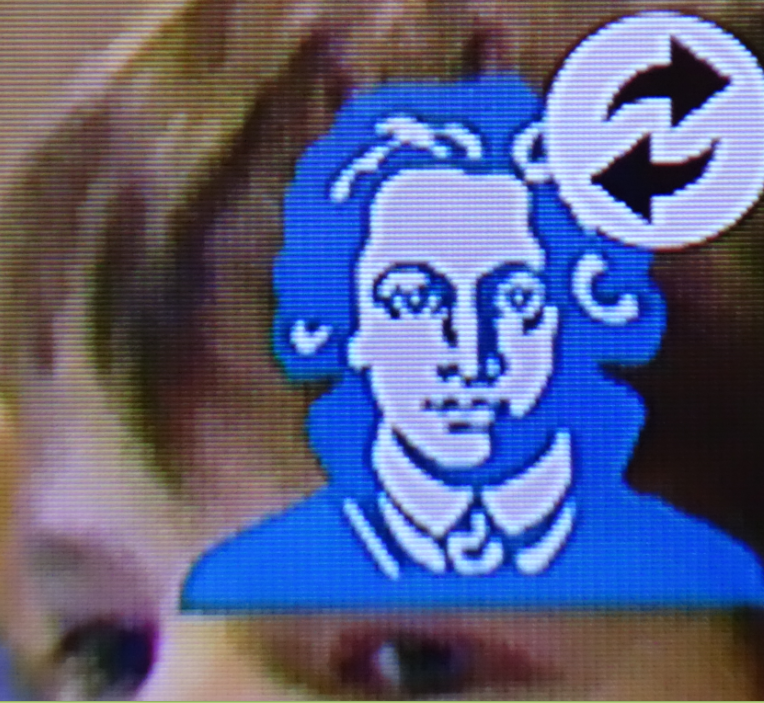 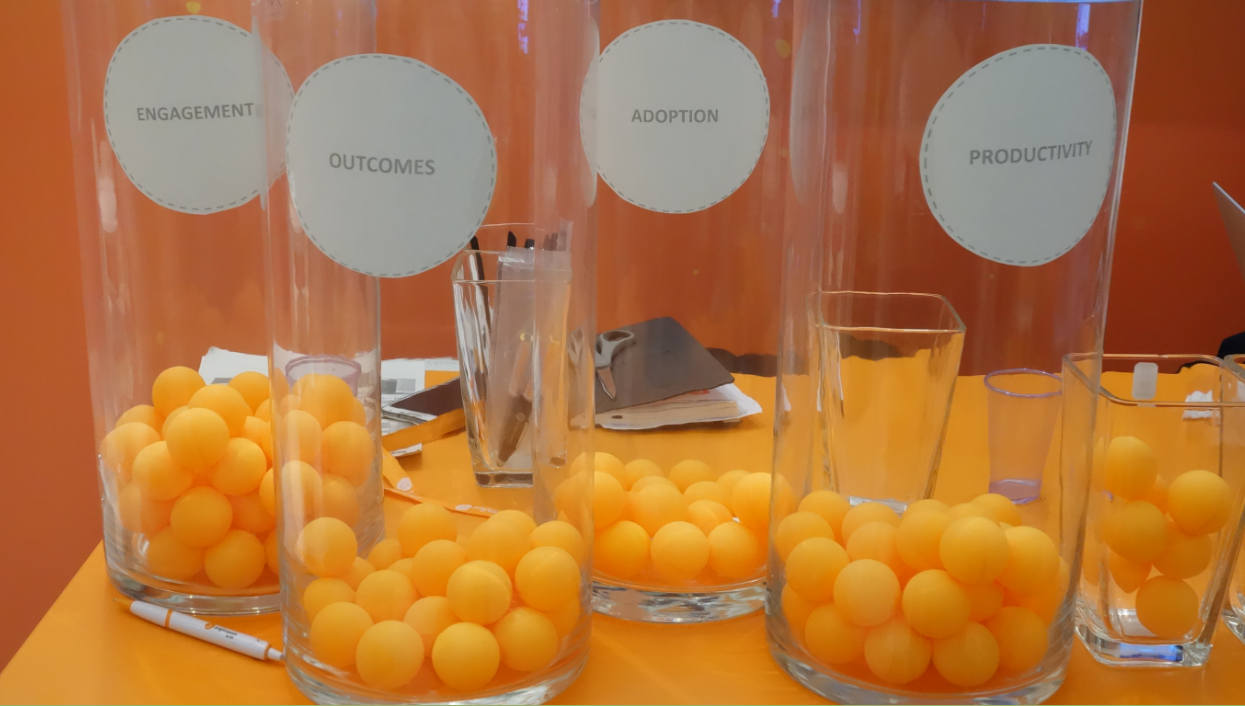 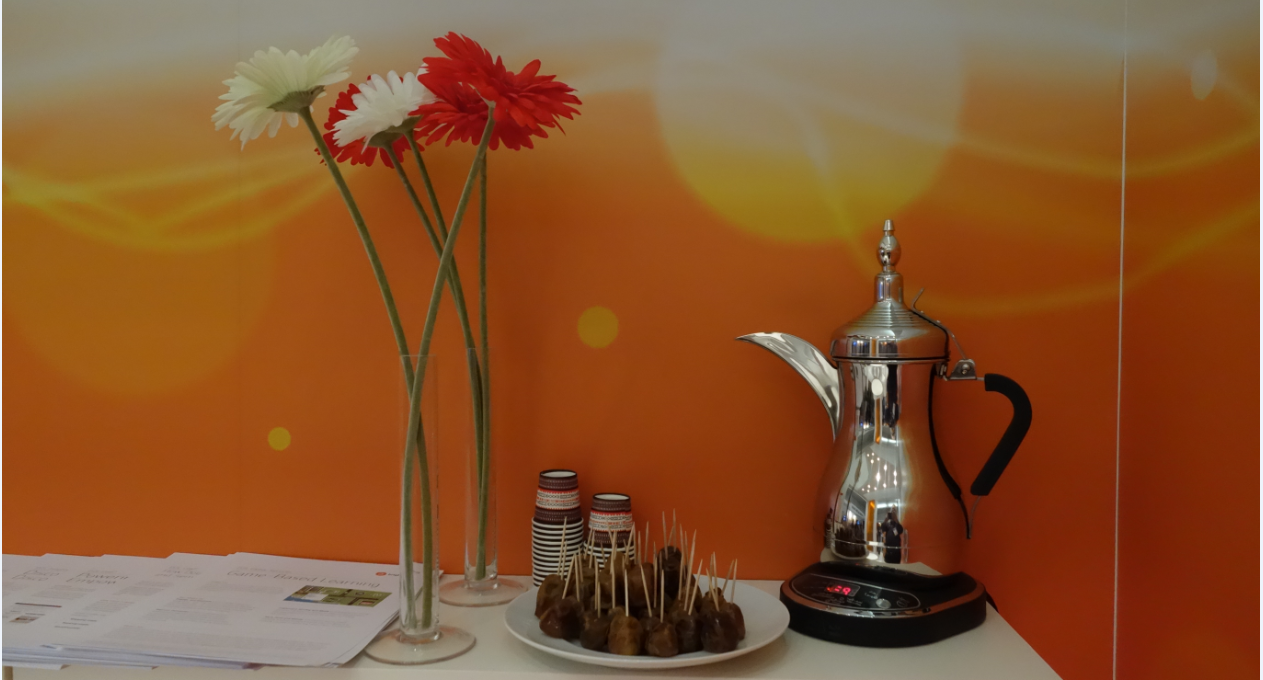 Reality: students will no longer be the products
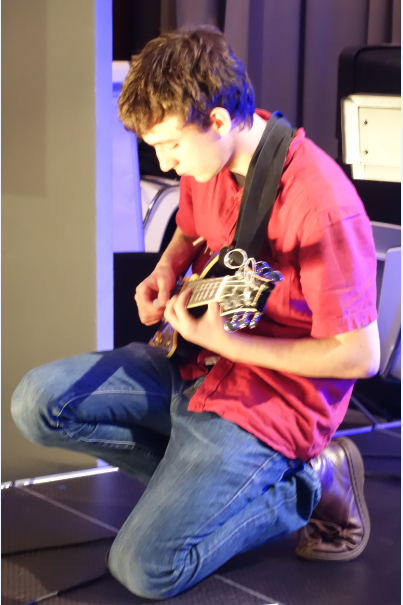 “Students, like citizens, are free and equal, and they have the power of reason.”
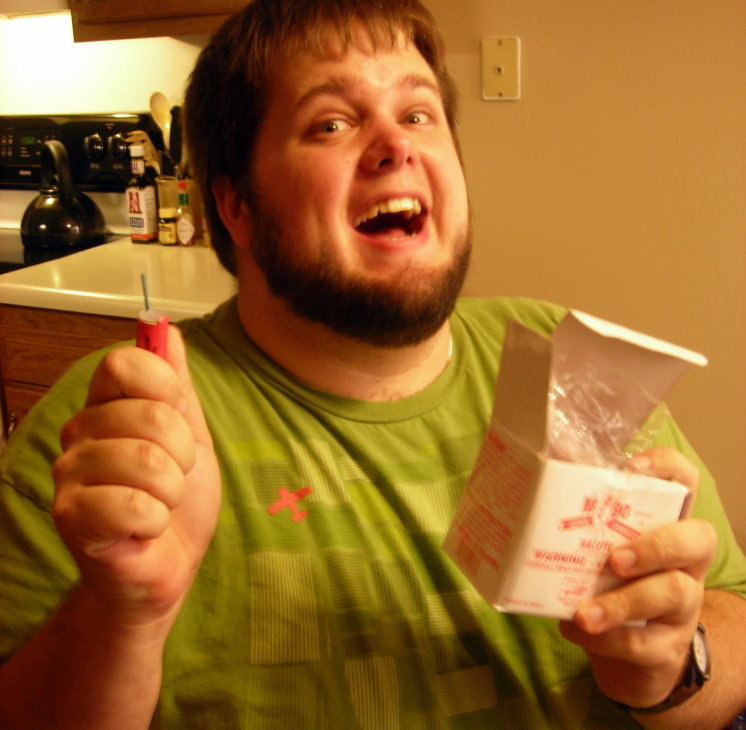 NPR 2010-11-05 http://www.npr.org/blogs/13.7/2010/11/05/131088812/politics-respect-and-the-teacher
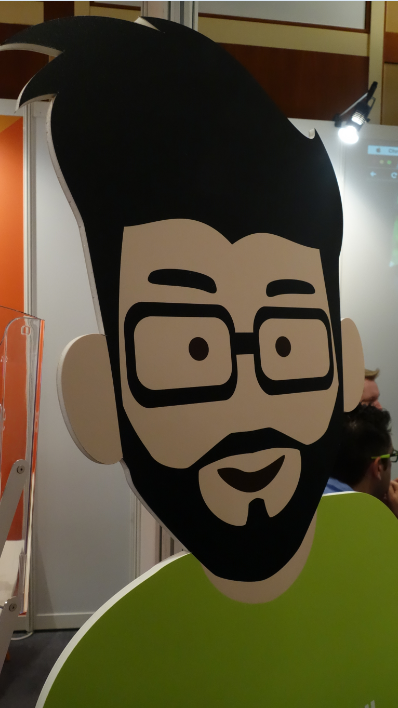 This is where ‘personal’ comes in
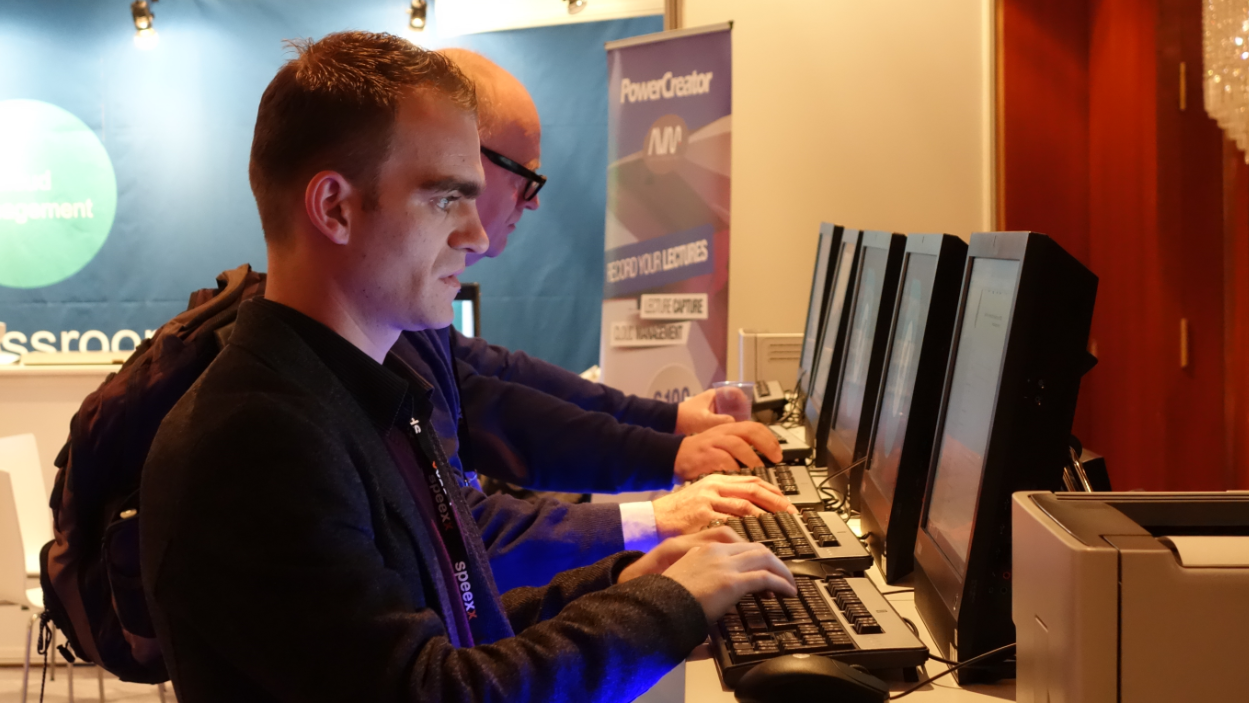 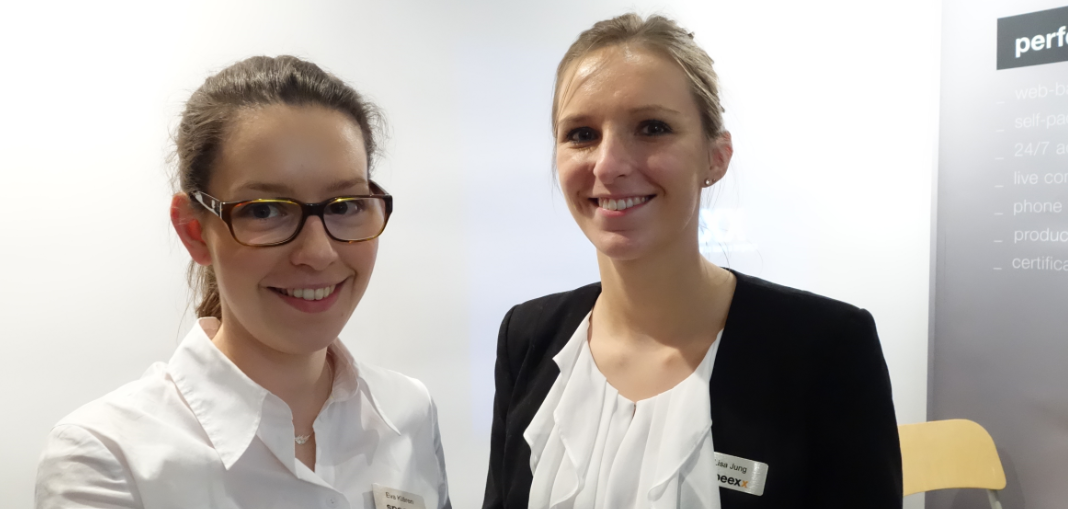 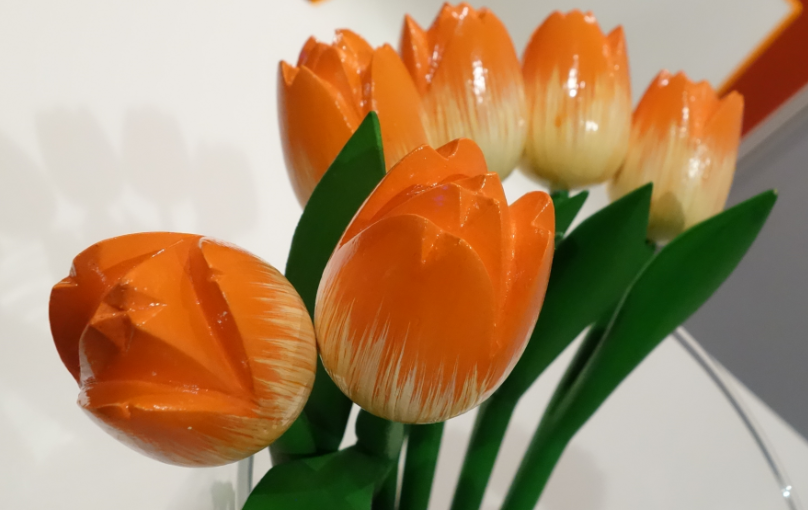 ‘personal’ vs ‘personalized’
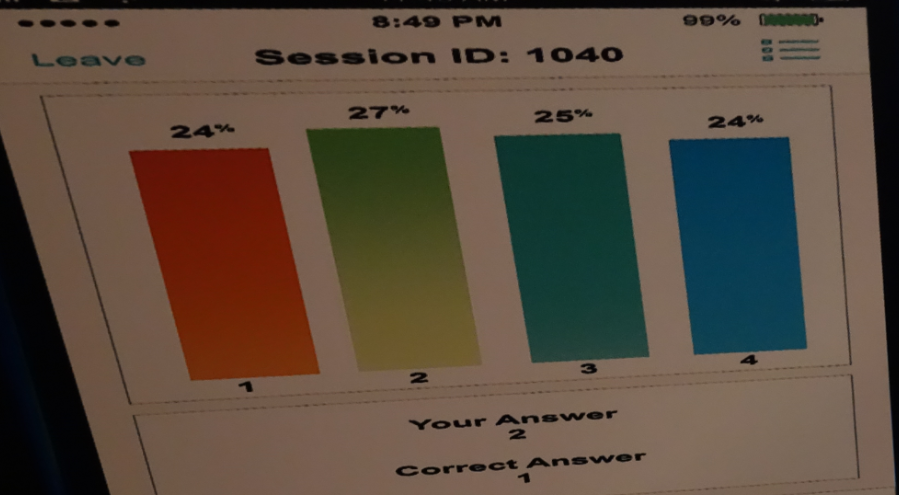 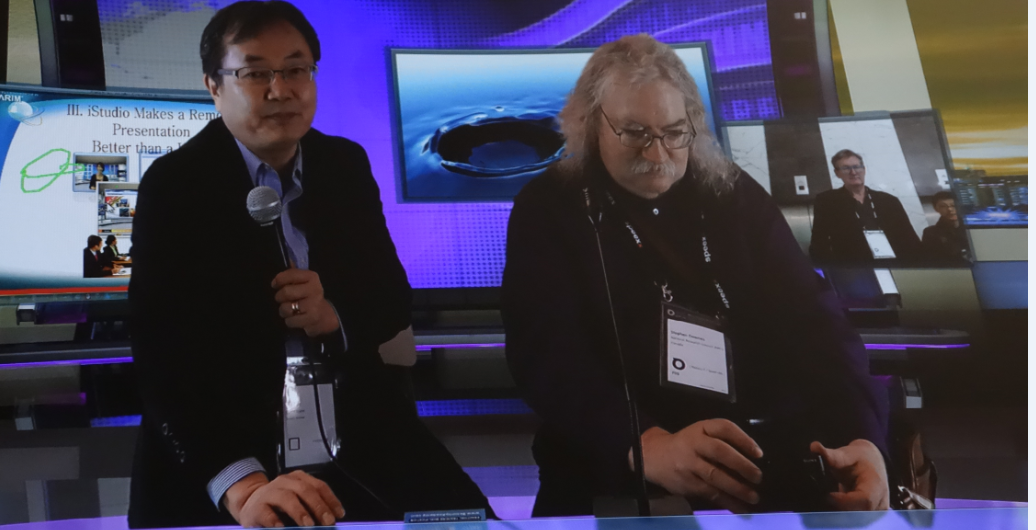 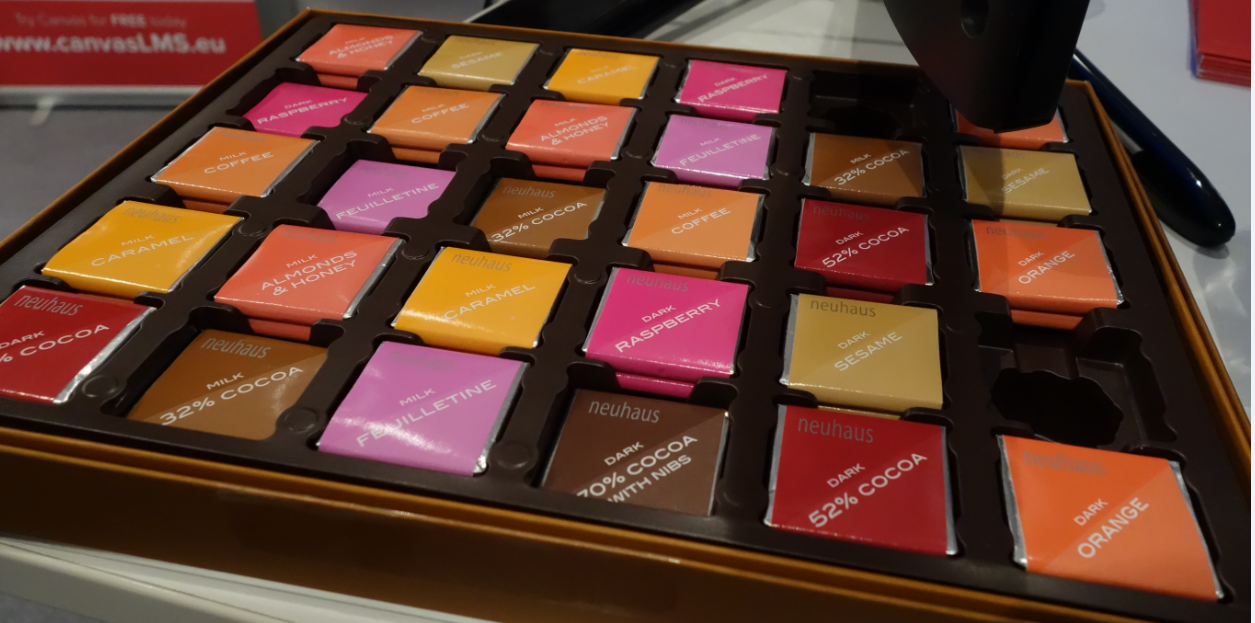 The web isn’t One Big Thing – it isn’t a ‘platform’
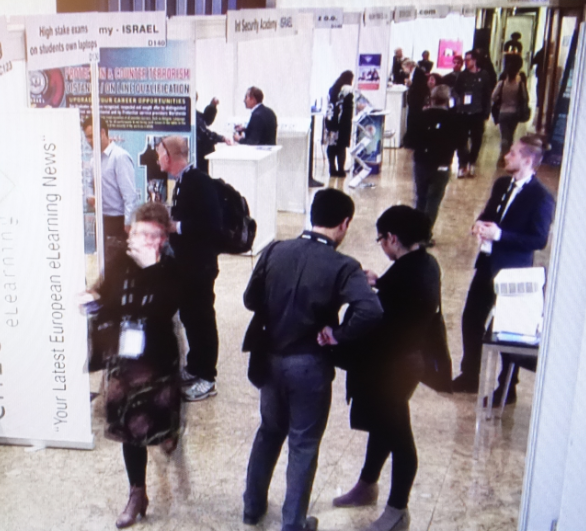 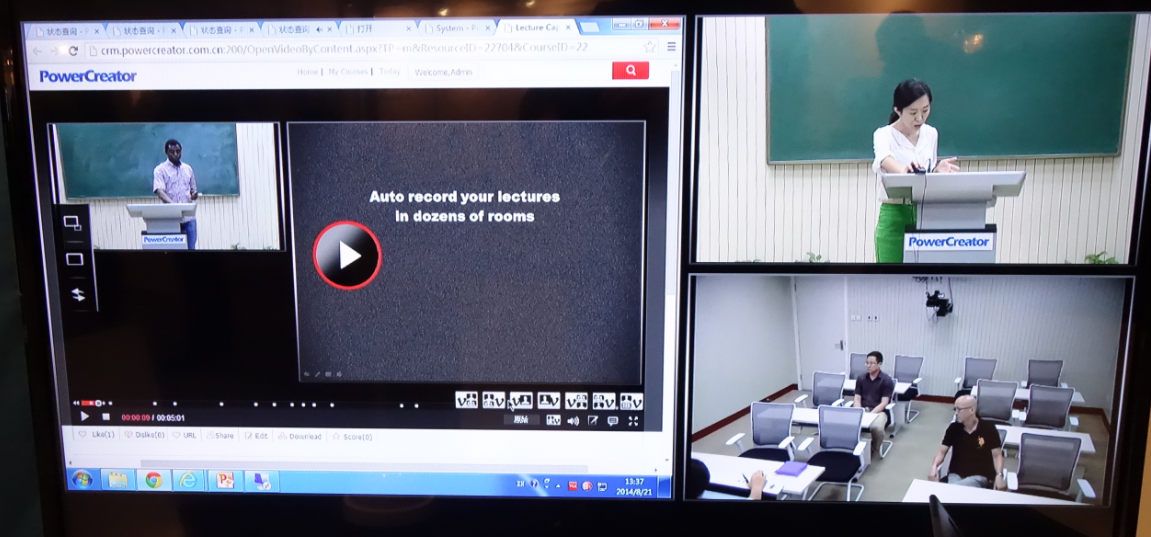 The design of the (original) MOOCs
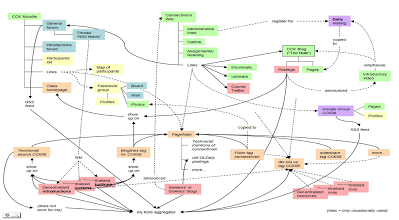 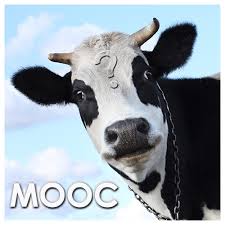 https://sites.google.com/site/themoocguide/
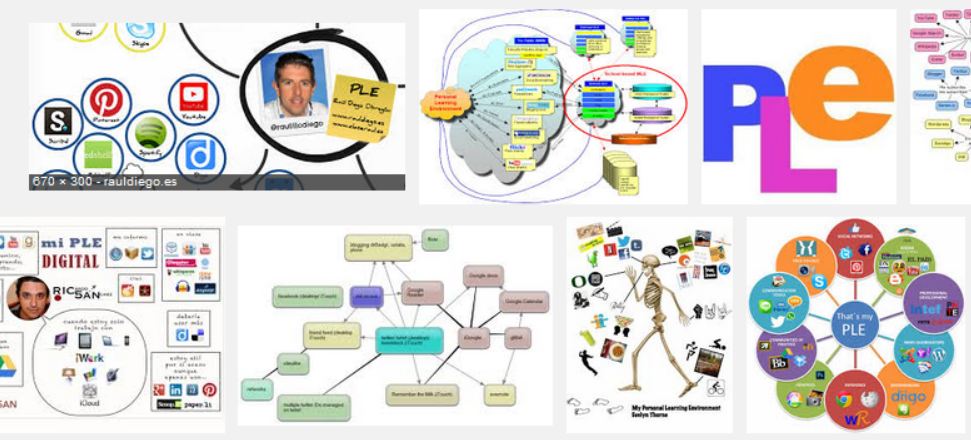 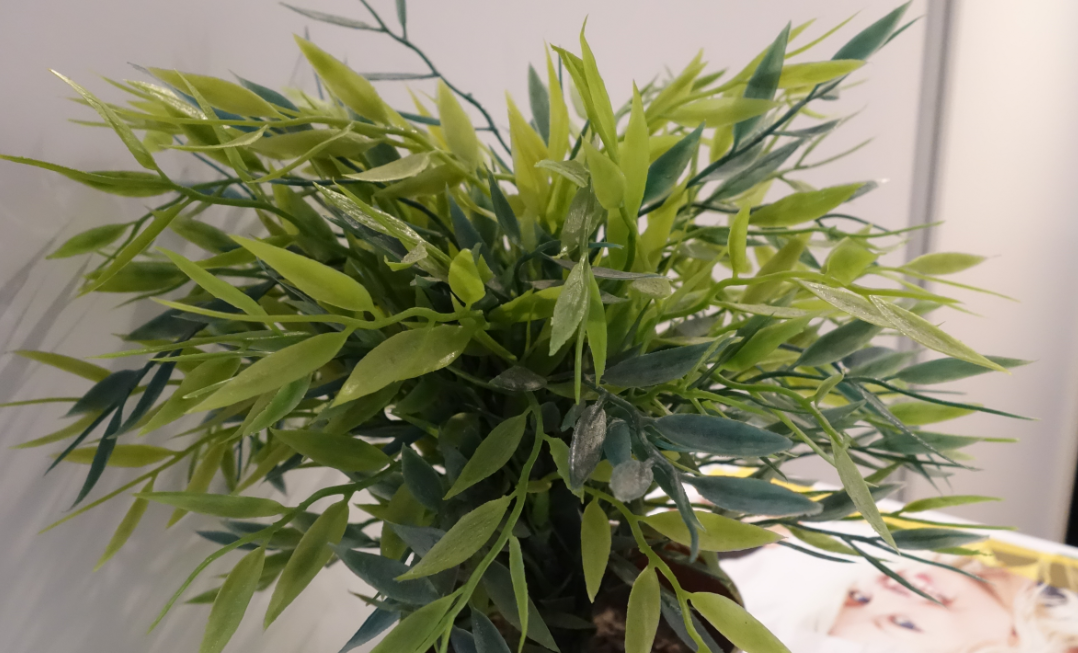 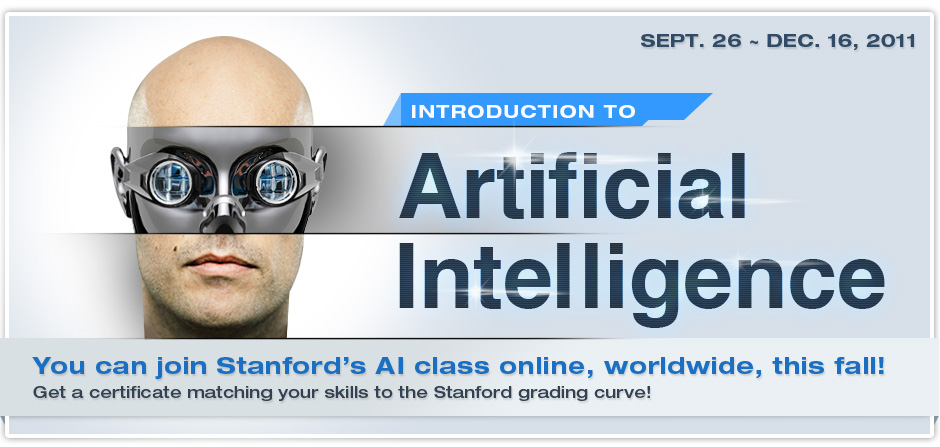 The need to reclaim once again
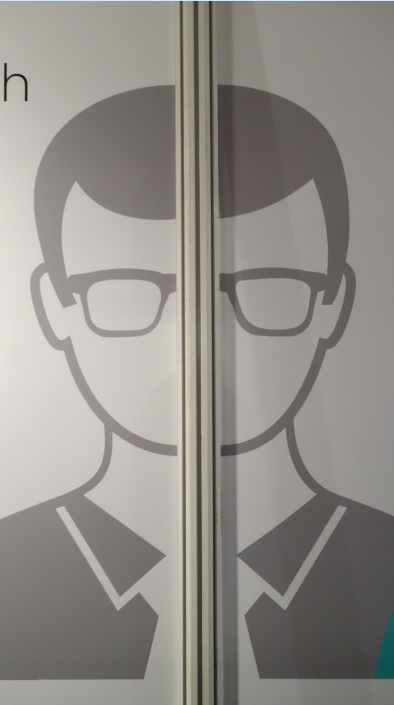 http://moocnewsandreviews.com/ultimate-guide-to-xmoocs-and-cmoocso/
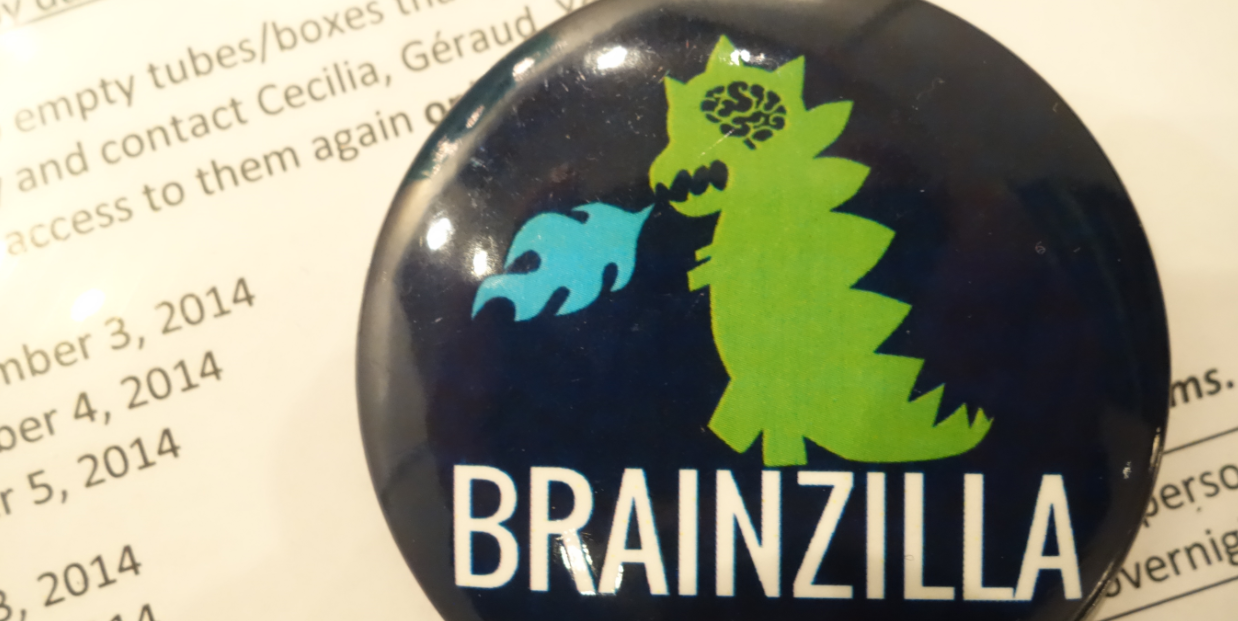 Learning data, explained (the layers of data – actions, interactions, credentials, artifacts)
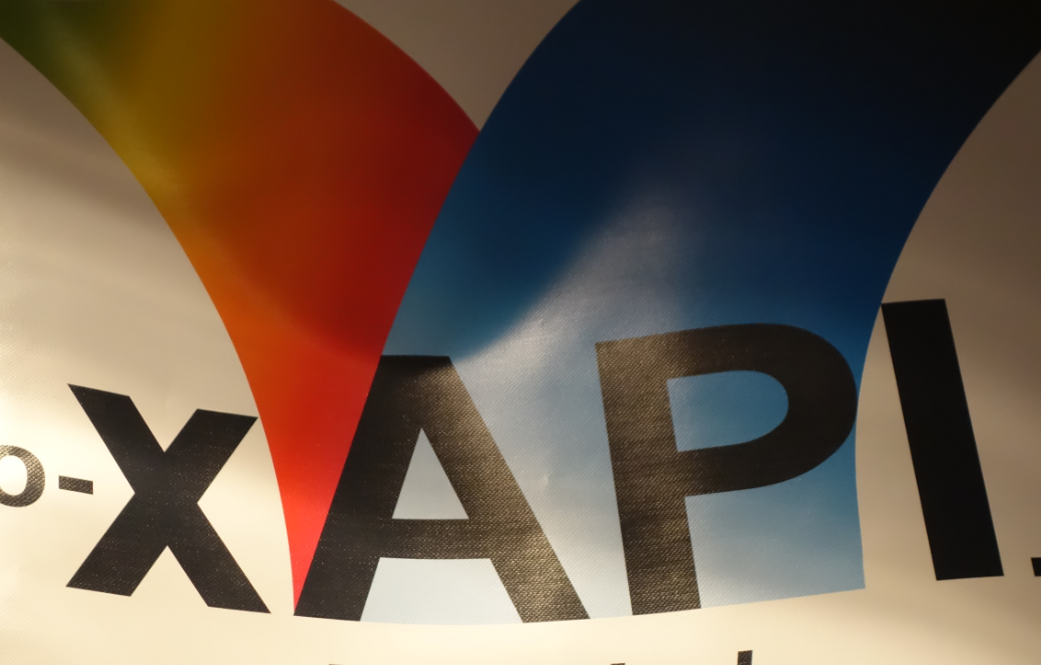 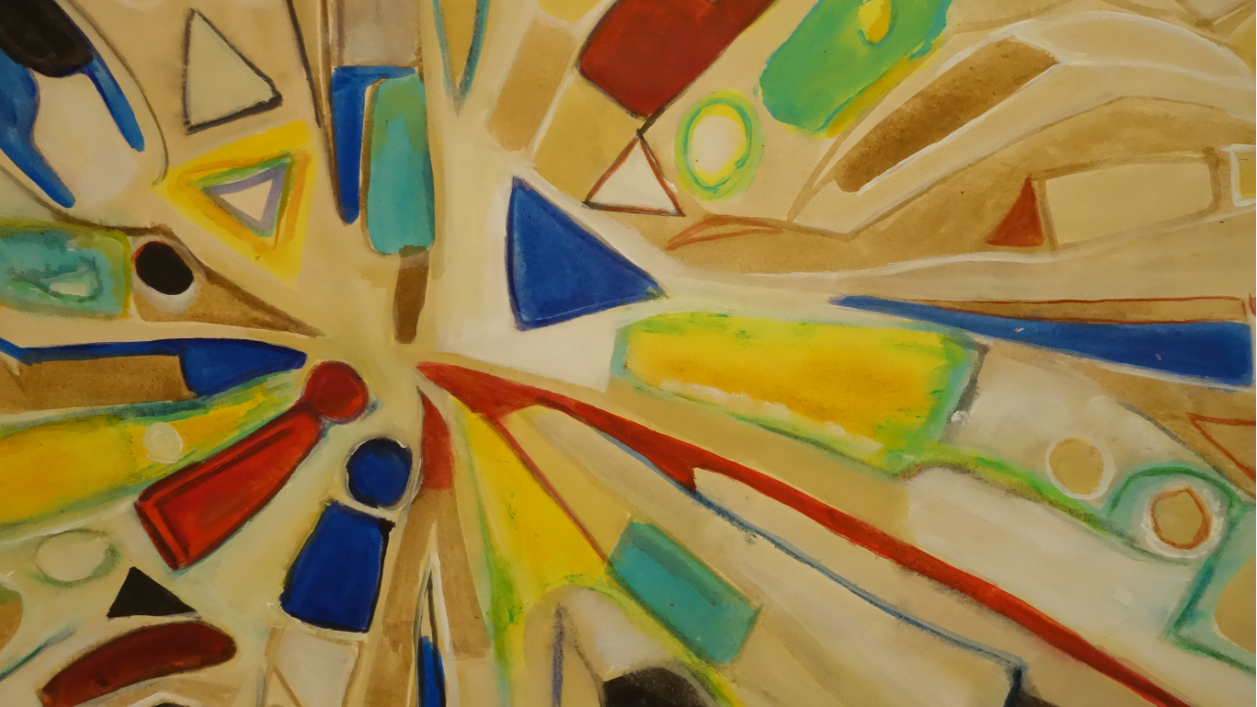 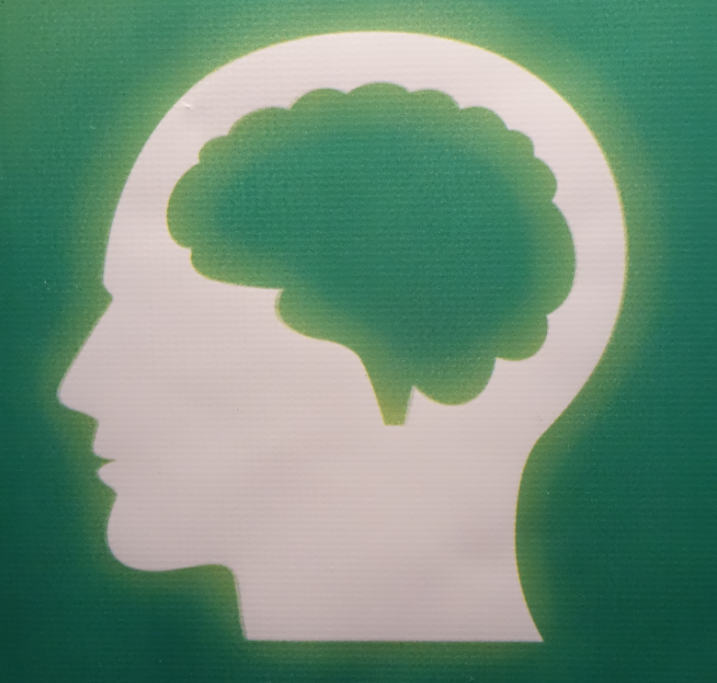 Platforms and proprietors do not own this data
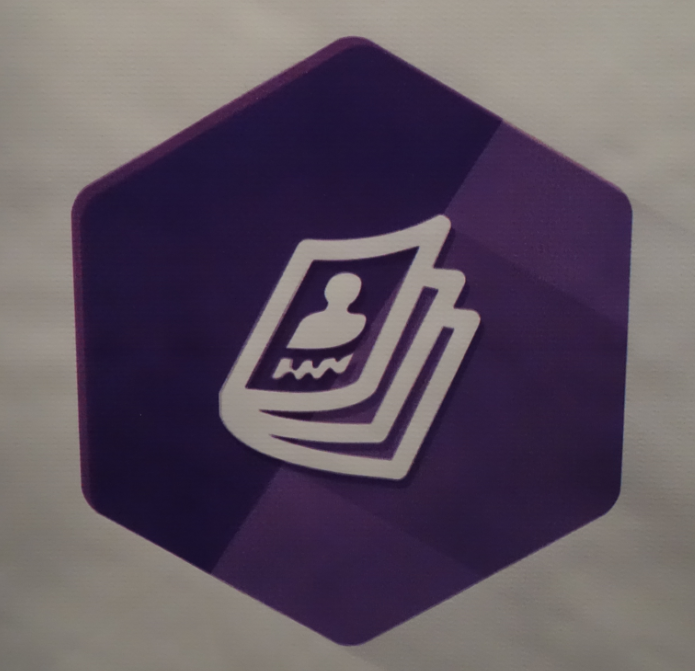 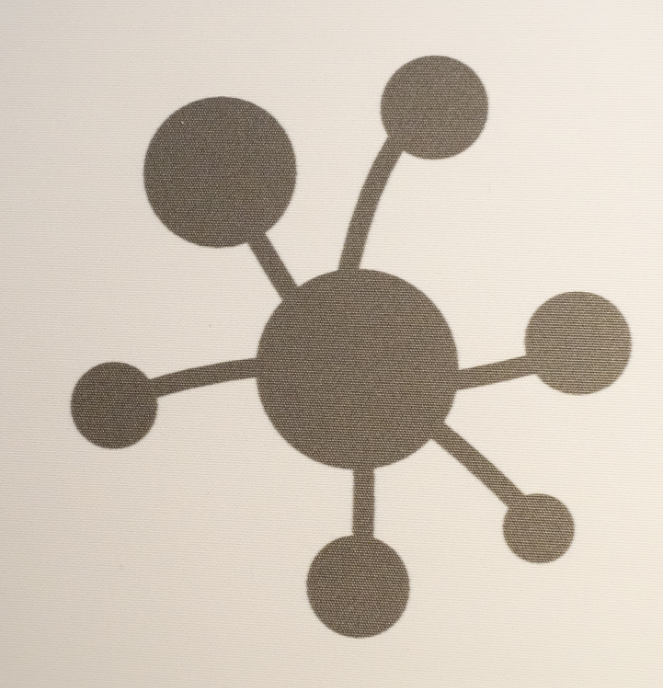 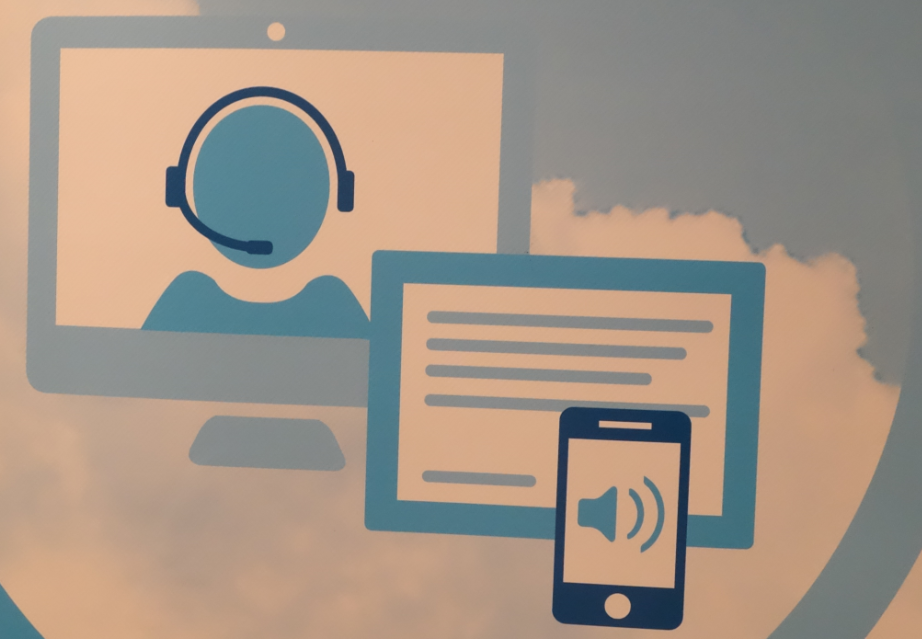 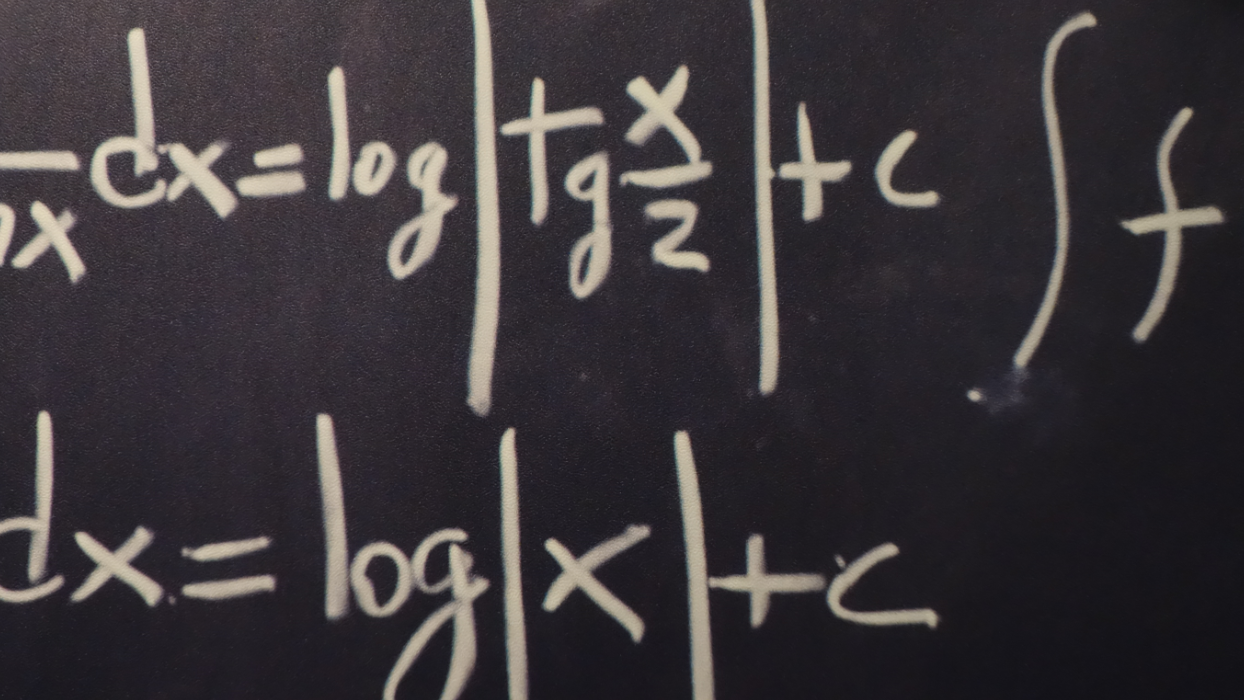 They do not own this market
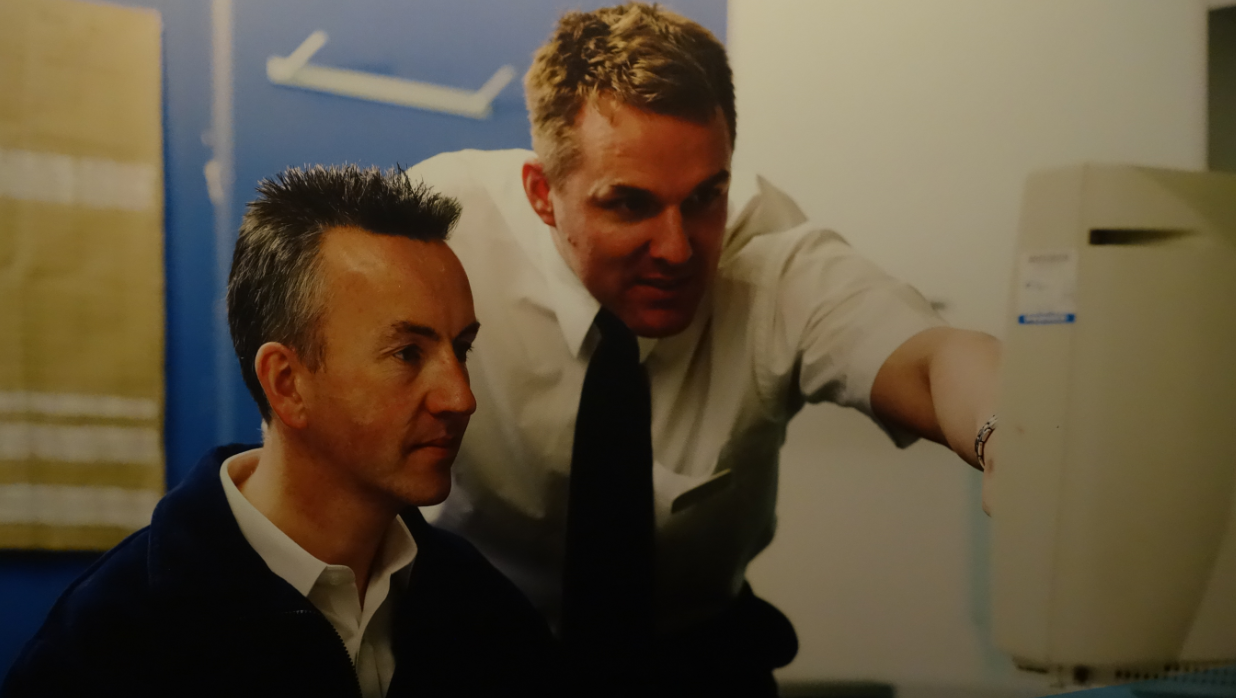 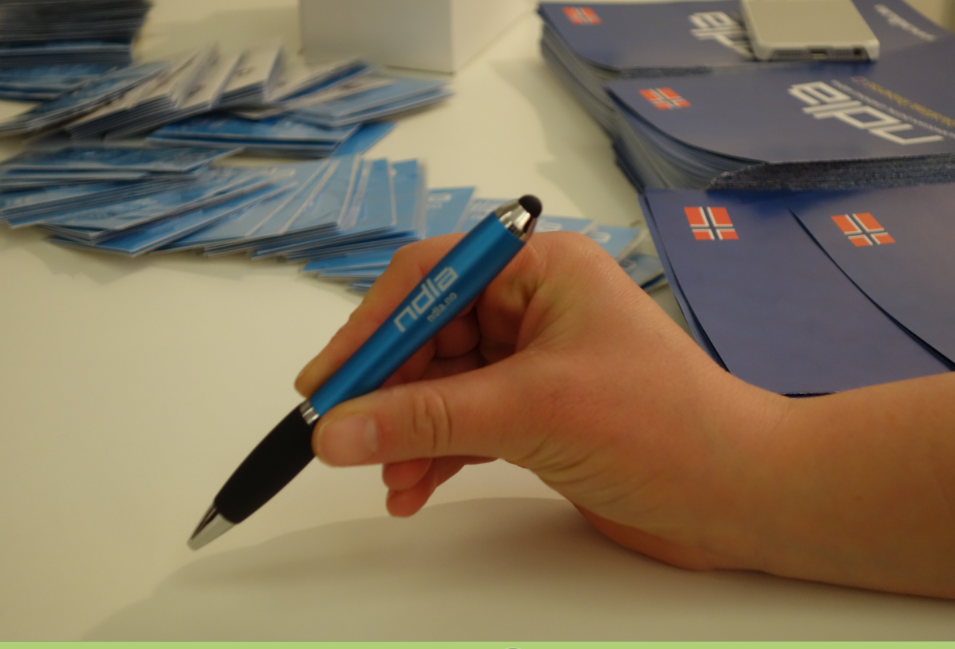 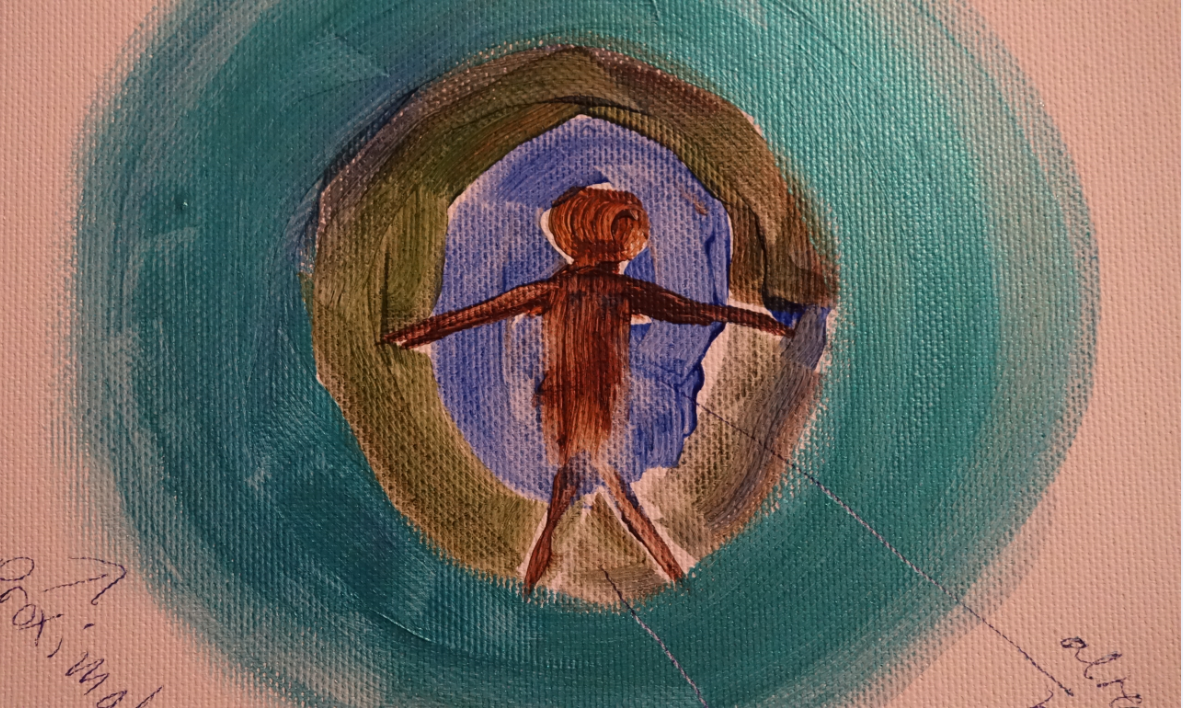 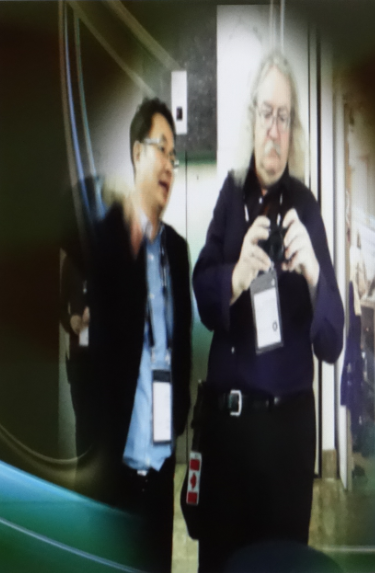 Learning – acquiring something vs becoming something
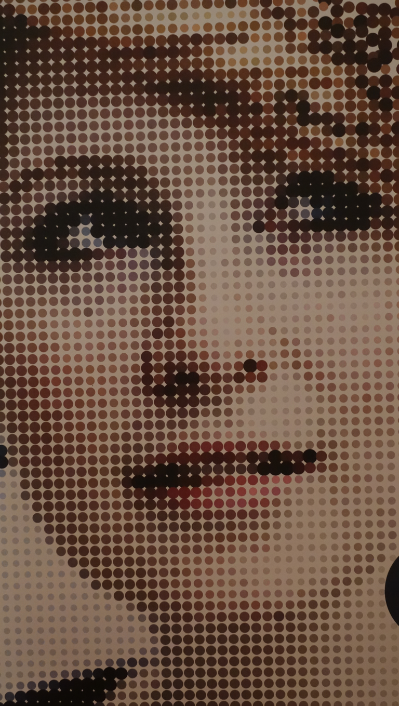 Analytics – purports to tell you who you are
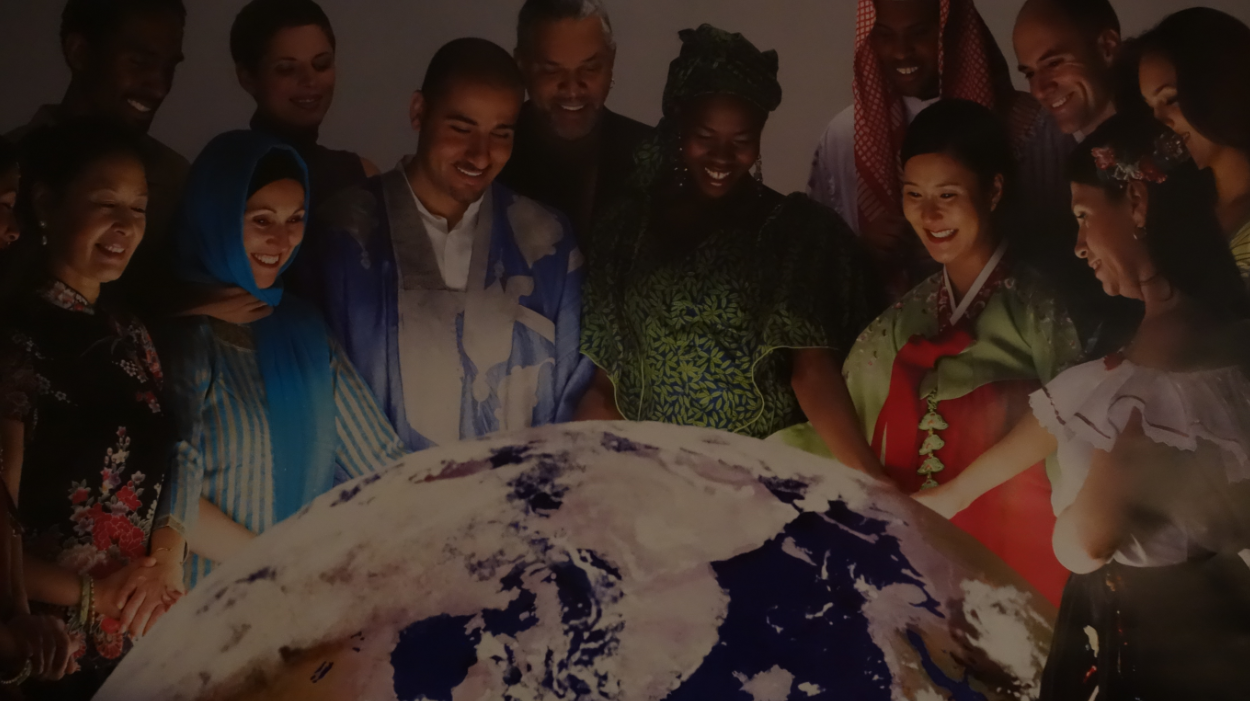 Big Data
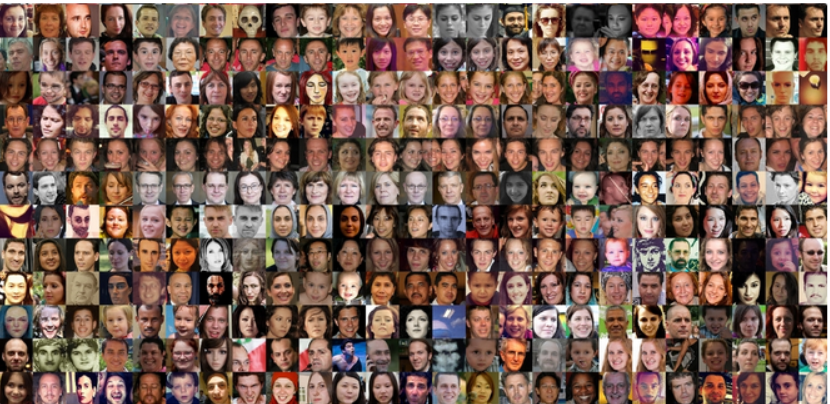 vs Personal Data
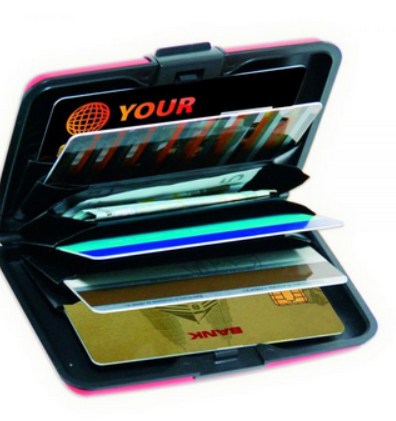 Many people, one service
= shallow analysis
One person, many services
= deep analysis
Personal network vs institutional library
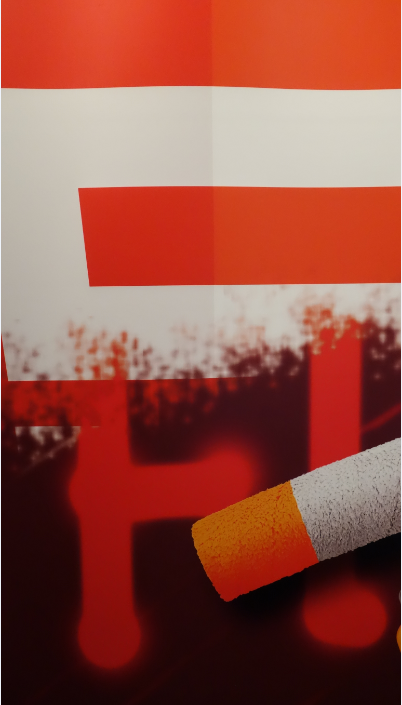 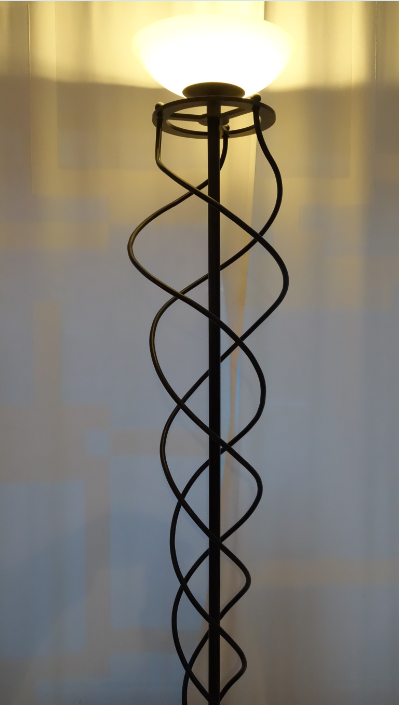 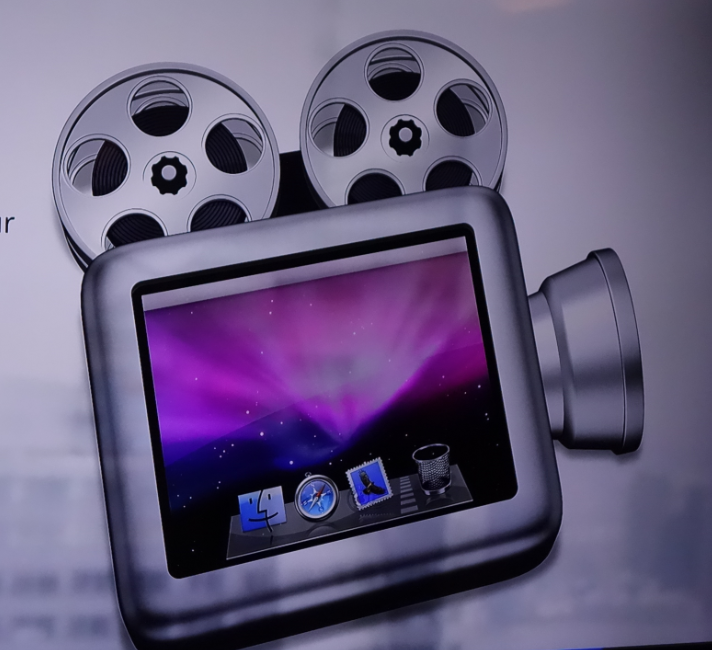 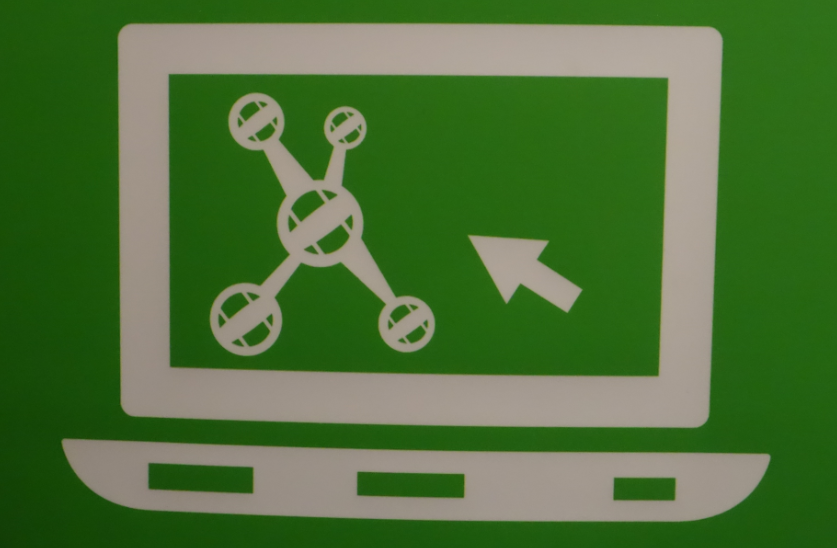 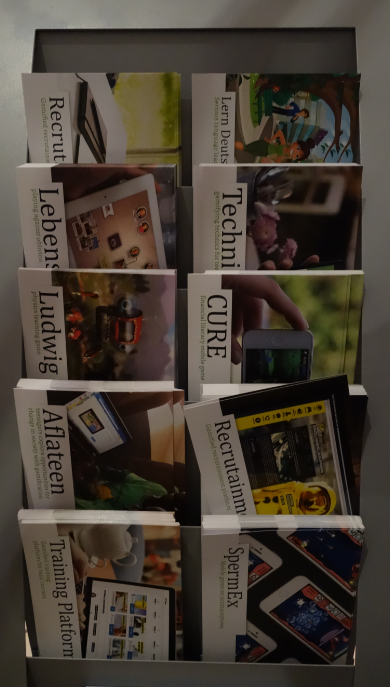 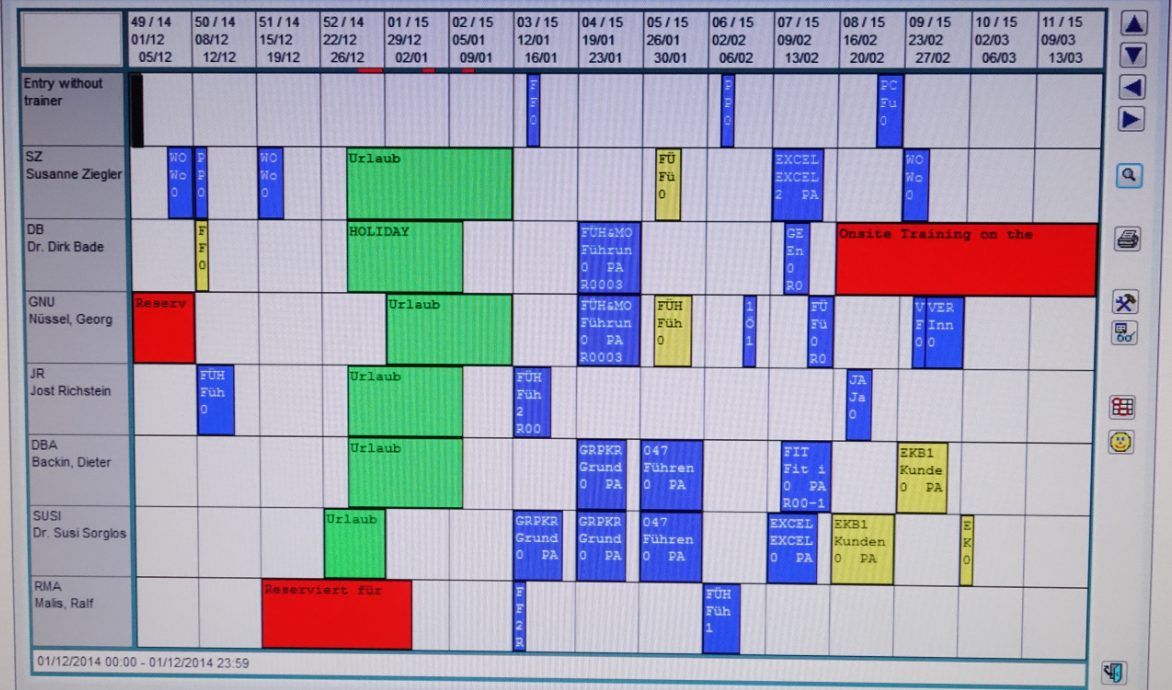 Education as the commodity, not the student
Learning and Performance Support Systems
MINTMultimodal INteractive Trainer
WAVE
Workflow Analysis, Visualization and Enhancement
MOOC-REL
Massive Open Online Course Ressources Éducatives Libres
RRN
PCL
PLR
ACDR
PLA
EXTERNALDATA Services
EXTERNALAPPS
WORLD
DATA
COMMON PLATFORM
Services, Communications, Management
MATSProgram
Technologies
NRC ProgramsGovernment
Departments
It’s a network of personal learning environments…
… connected to a large array of learning services
http://lpss.me  – prototype PLE
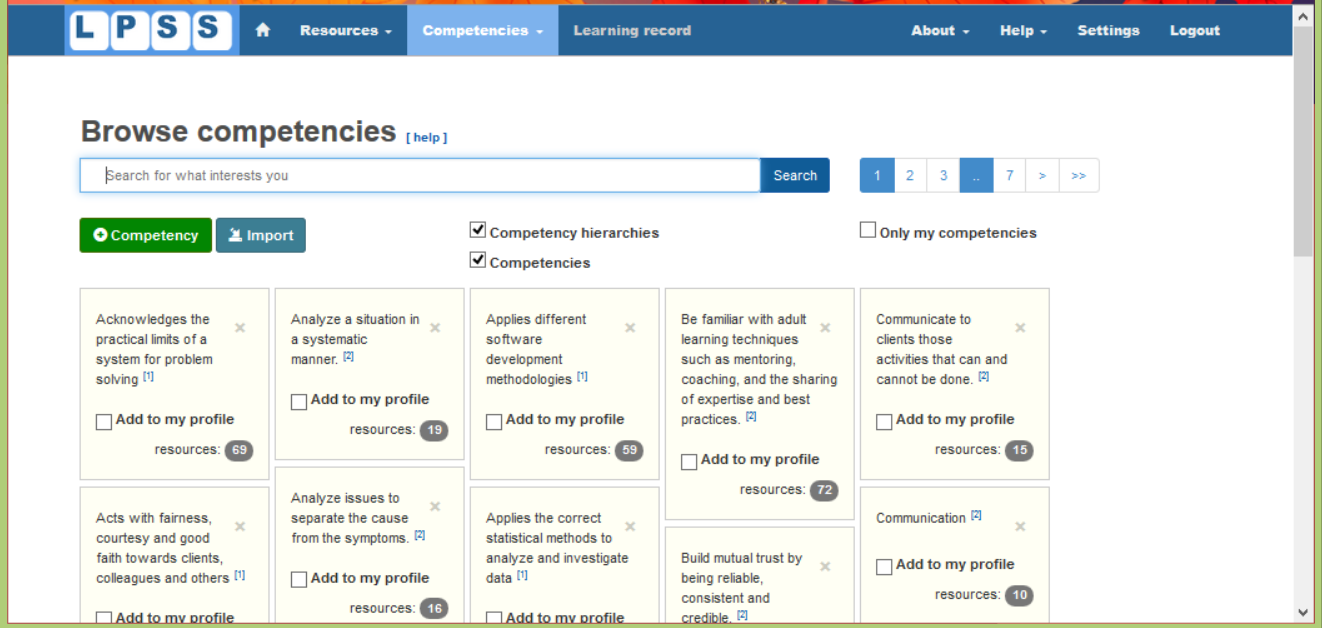 The design is based on putting the learner at the center
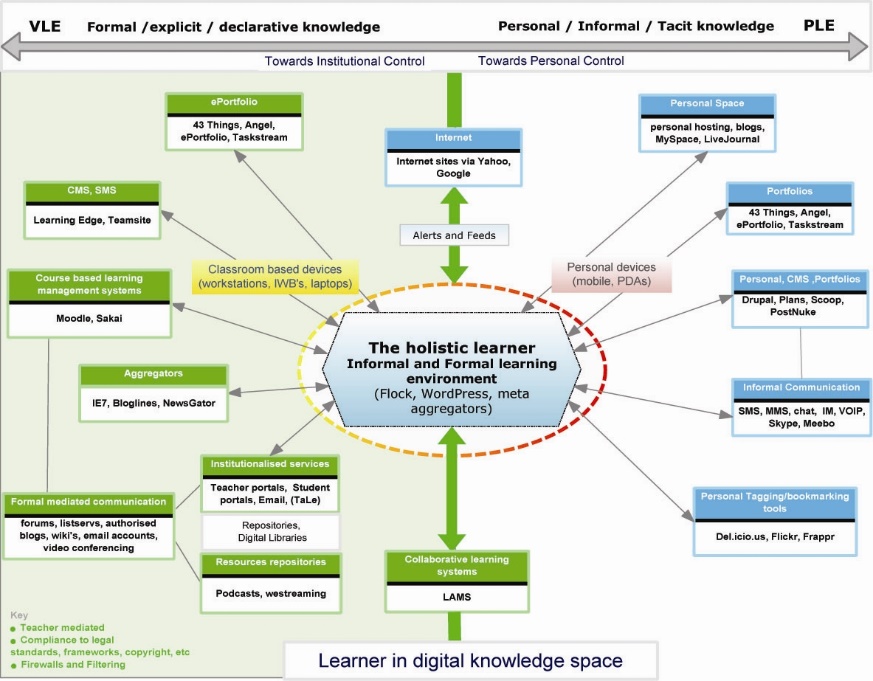 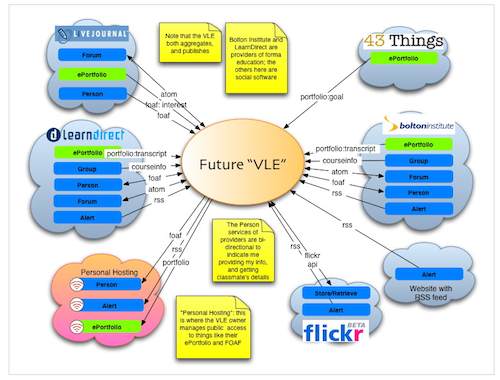 Scott Wilson (left), Tim Hand (right) 
https://www.google.com/search?q=ple+diagrams
http://www.edtechpost.ca/ple_diagrams/index.php/mind-map-3
Not a platform, but a connector of resources and services
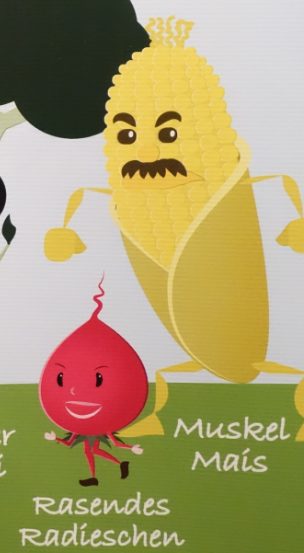 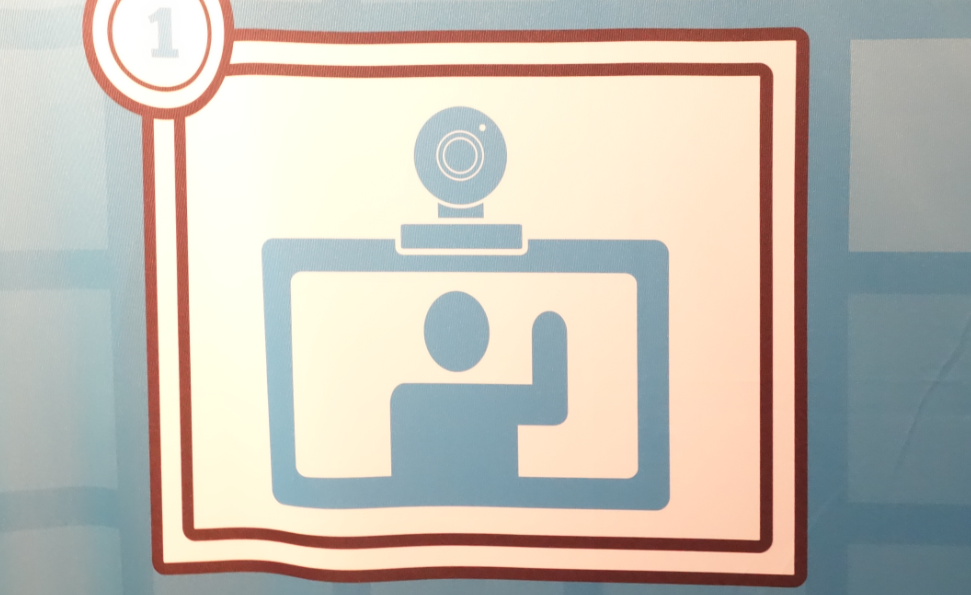 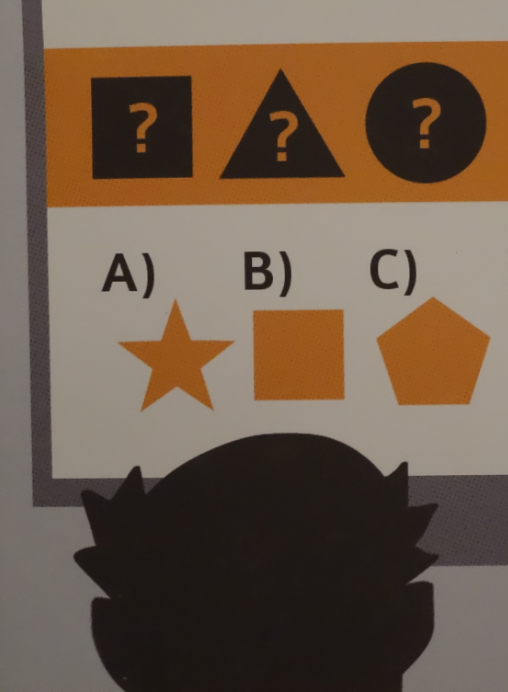 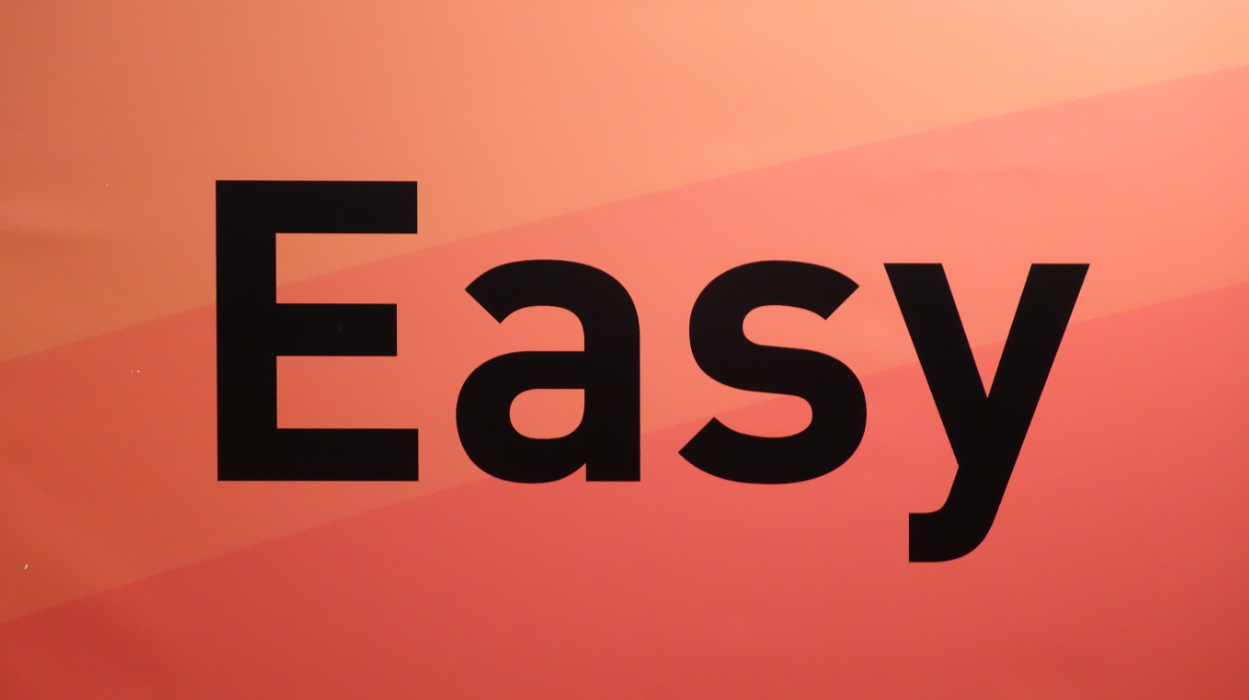 An open marketplace of free and non-free educational goods and services (all this and Ed Net Neutrality?)
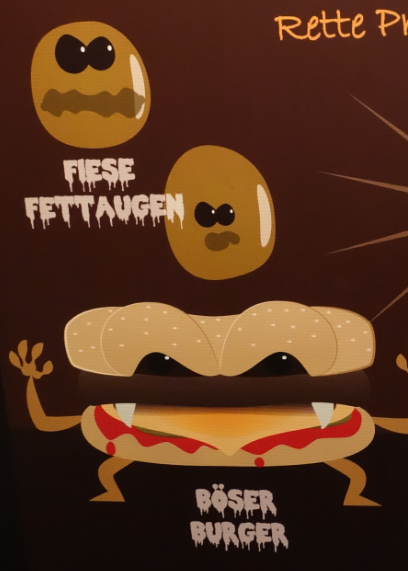 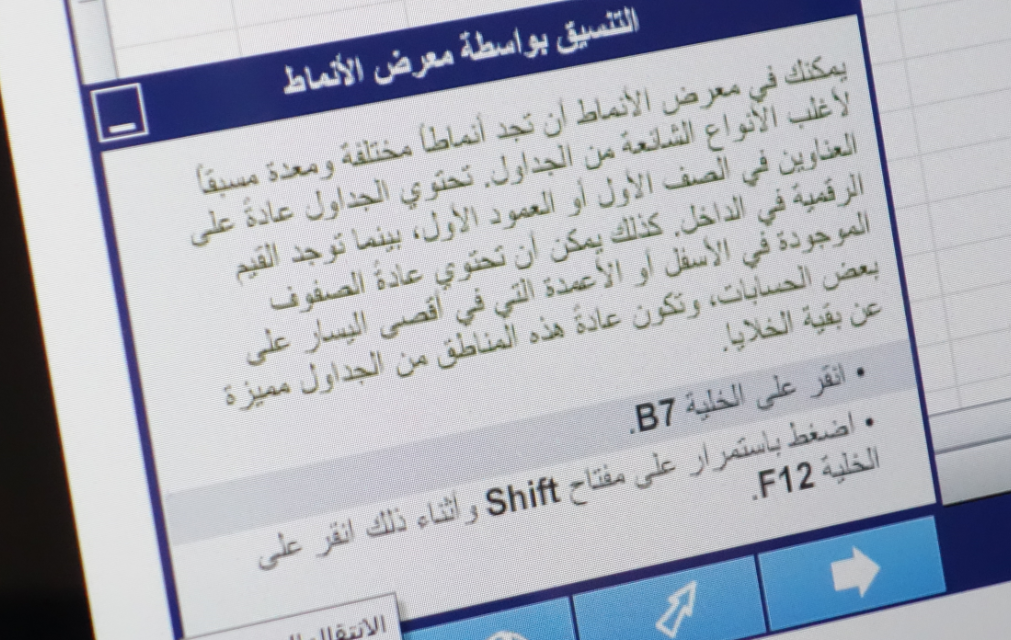 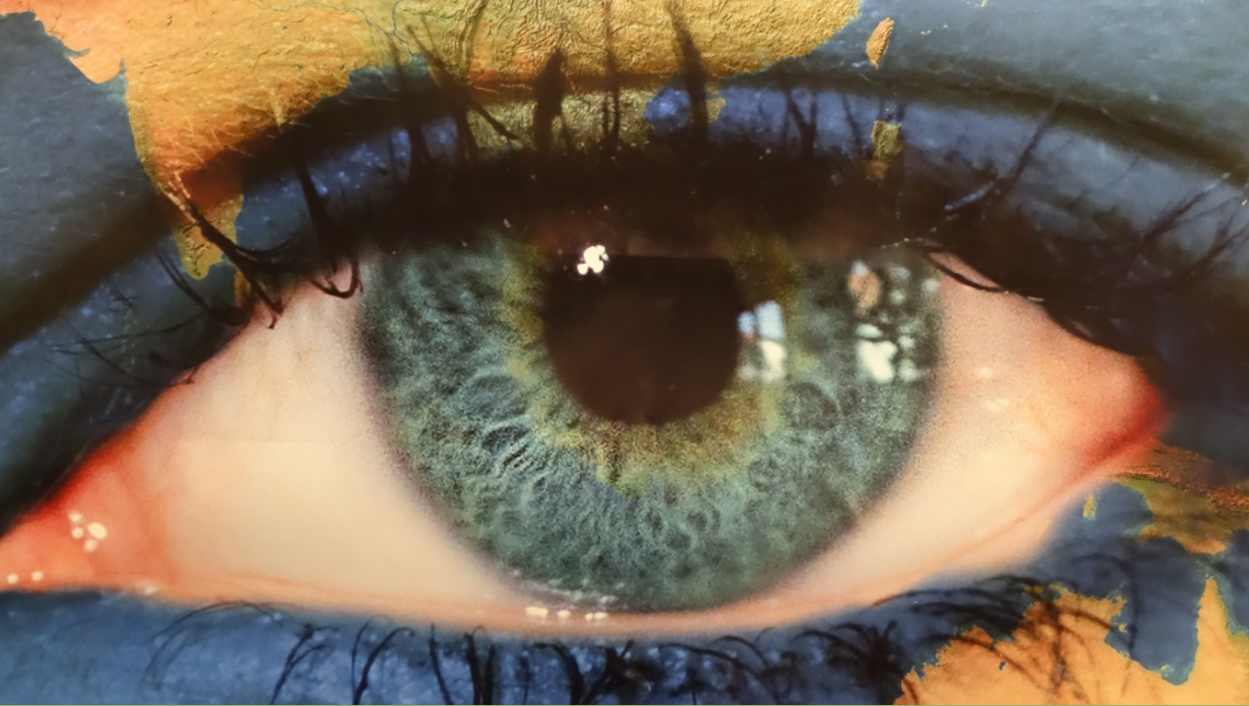 The Personal Learning Record – data owned by the individual, shared only with permissions
http://halfanhour.blogspot.de/2014/12/eportfolios-and-badges-workshop-oeb14.html
Relevant PLR Projects
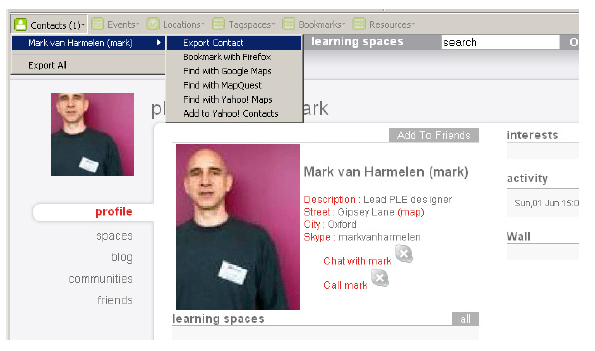 Manchester PLE Project
Responsive Open Learning Environments (ROLE) http://www.role-project.eu/ 
Known http://withknown.com/
Learning Locker  http://learninglocker.net/ 
Mahara https://mahara.org/
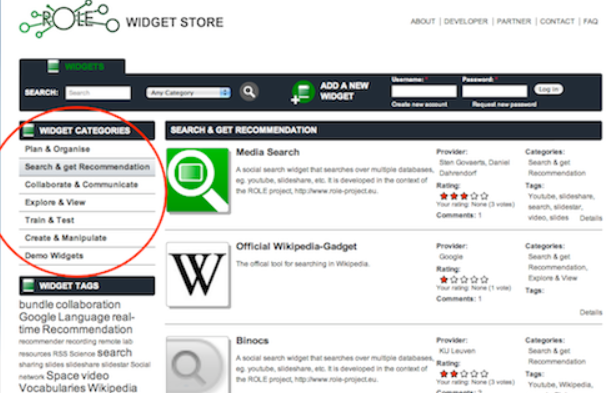 http://personalis.wikispaces.com/PLE+Projects
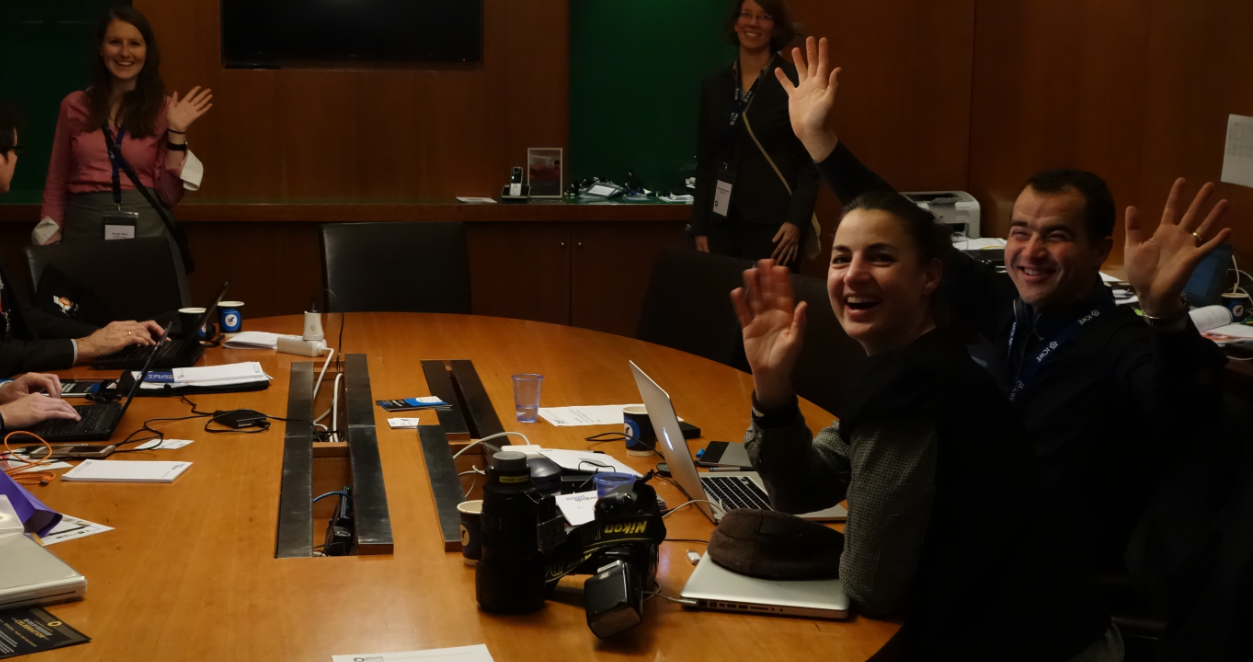 Third parties can provide analytics services, but they don’t get free unfettered access to the data any more (think of data like money)
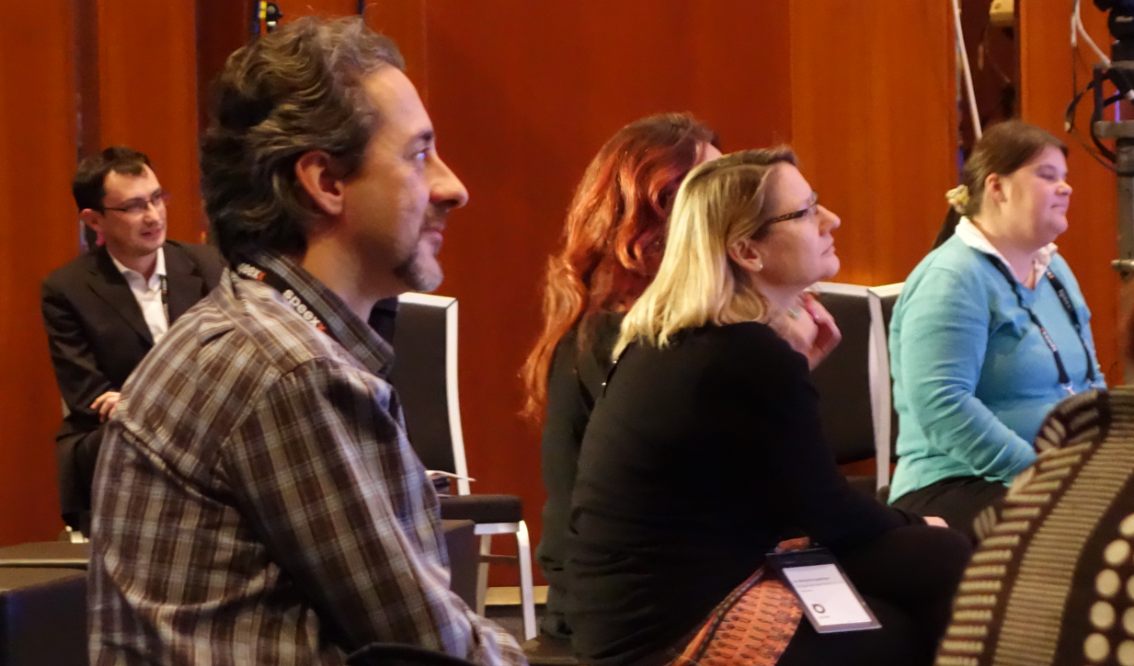 Synchronized cloud data services (including Owncloud) to support data portability
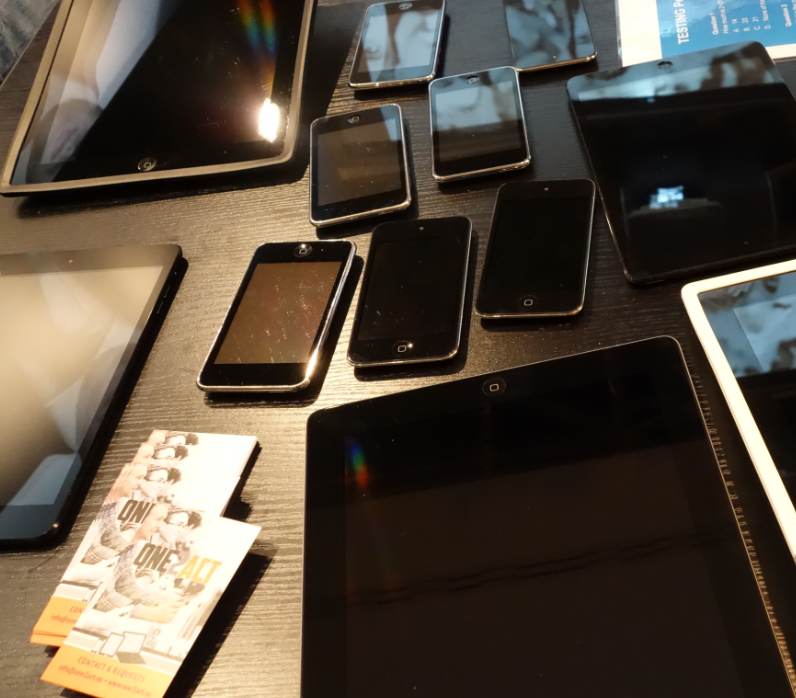 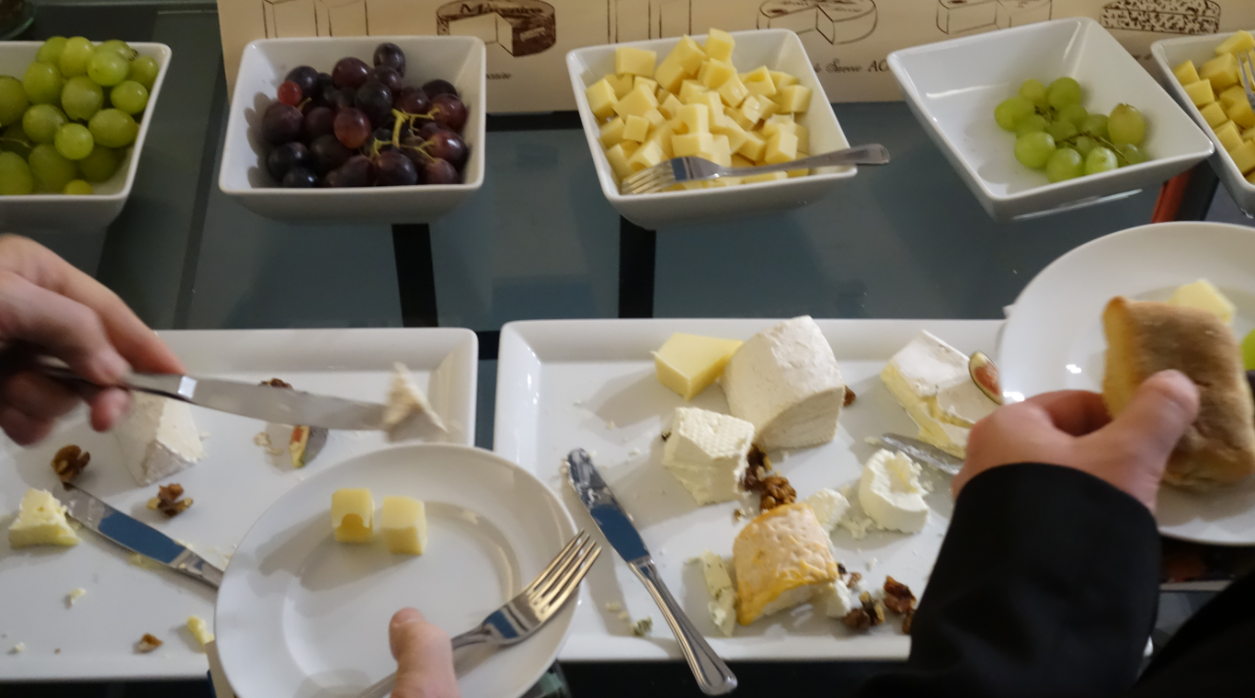 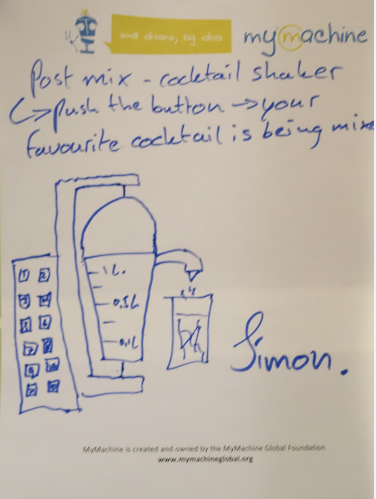 Projection of learning services into multiple platforms
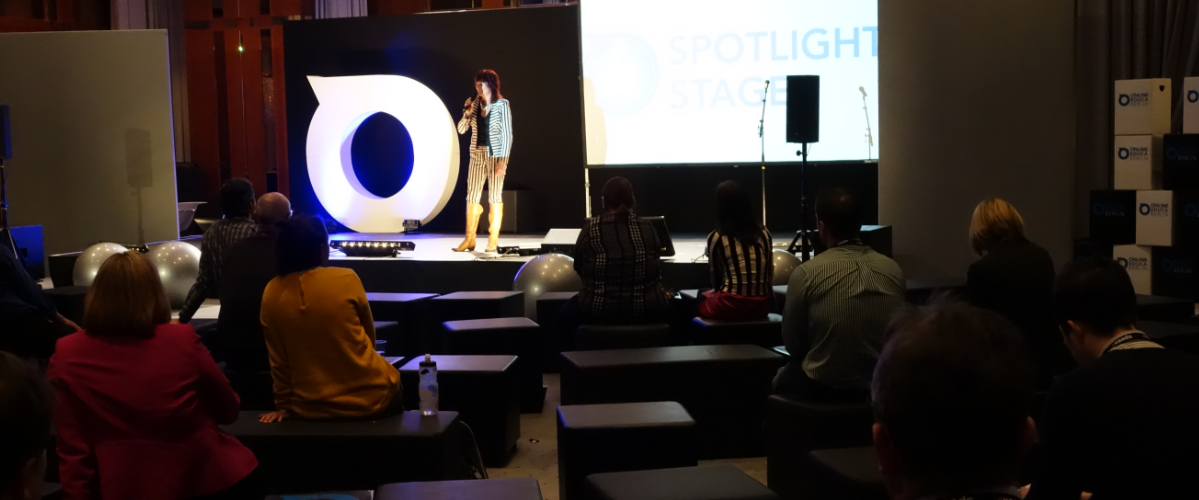 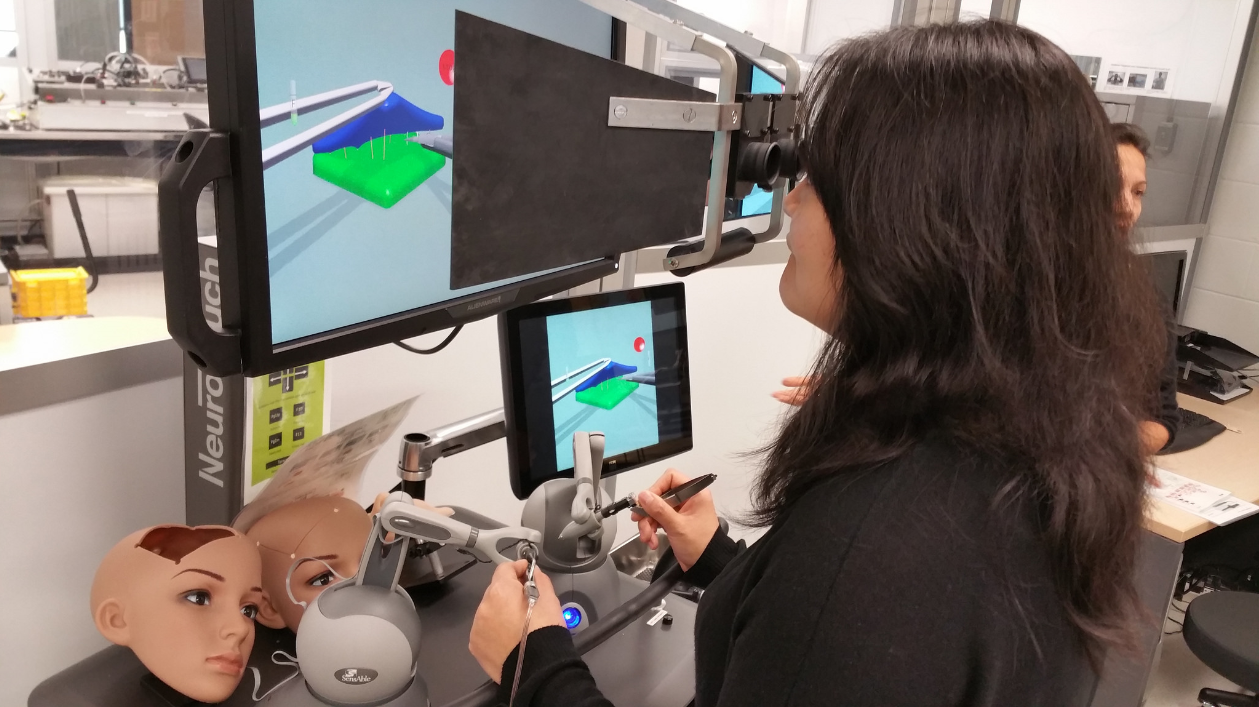 Connecting to real learning and workplace environments
http://www.nrc-cnrc.gc.ca/eng/rd/medical/
Analytics as a service – analogy with web translation
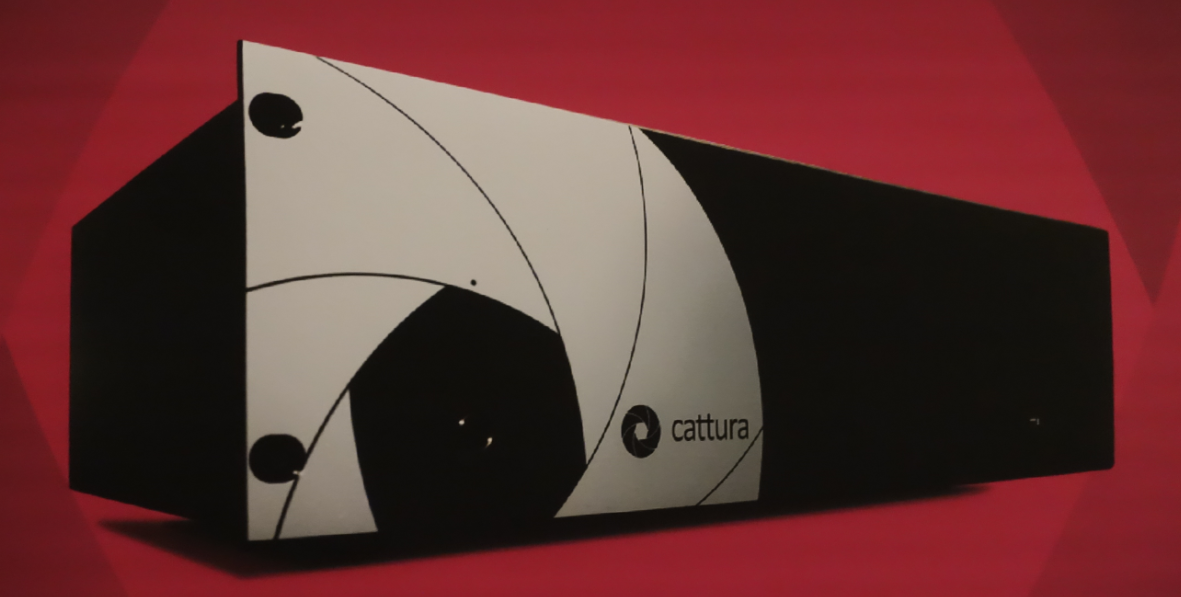 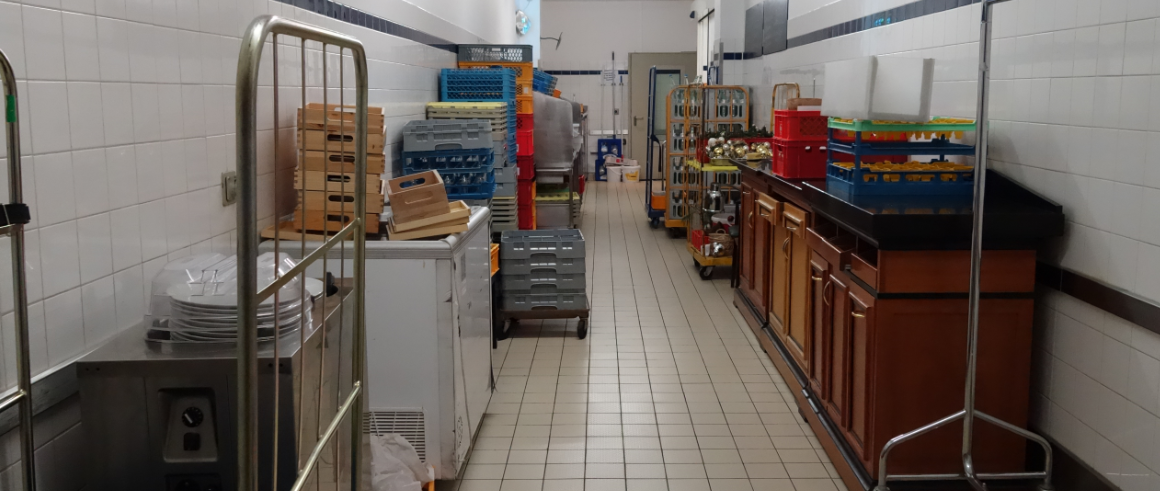 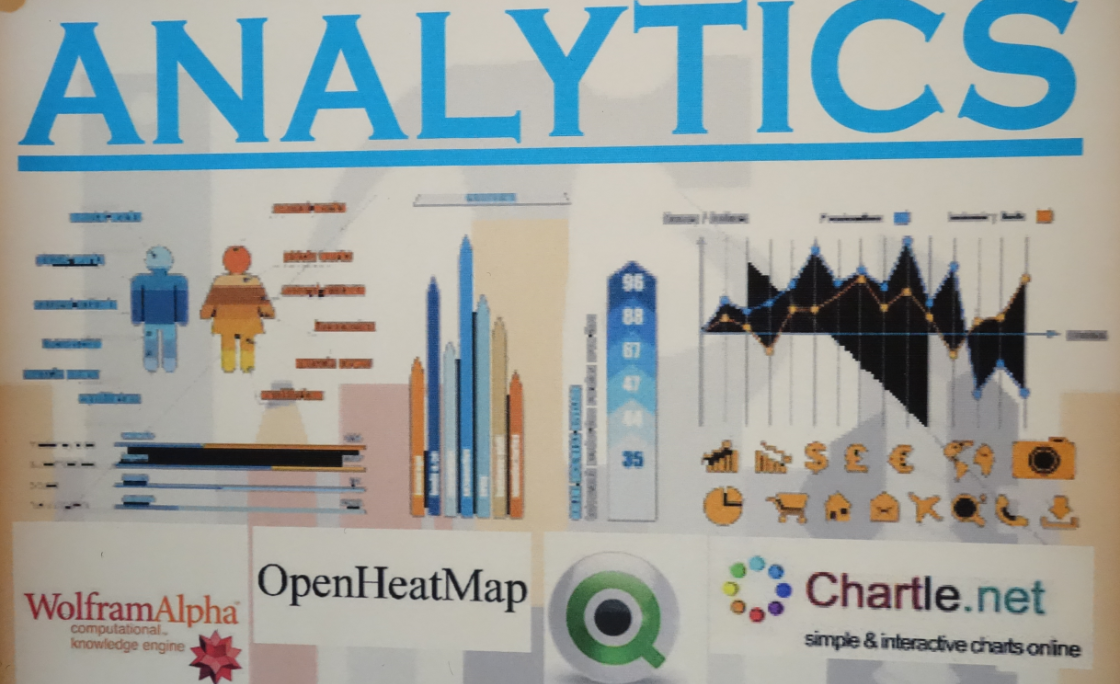 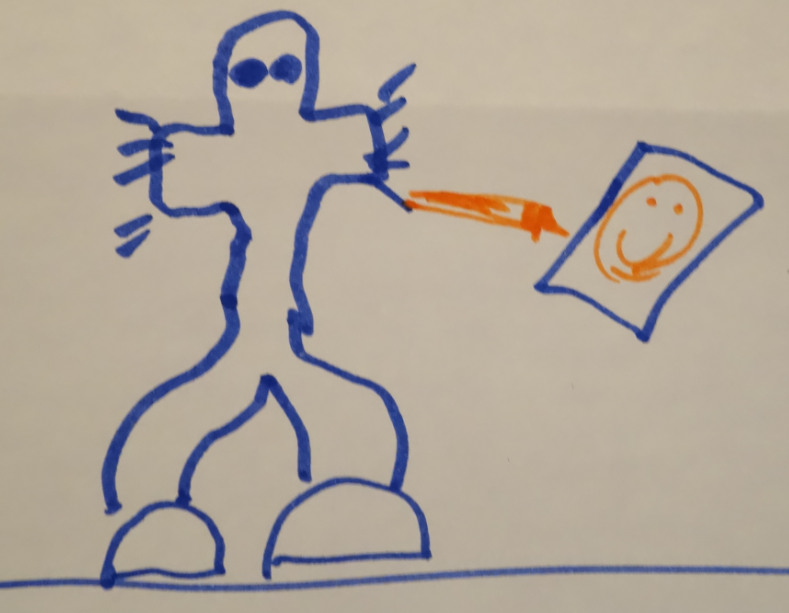 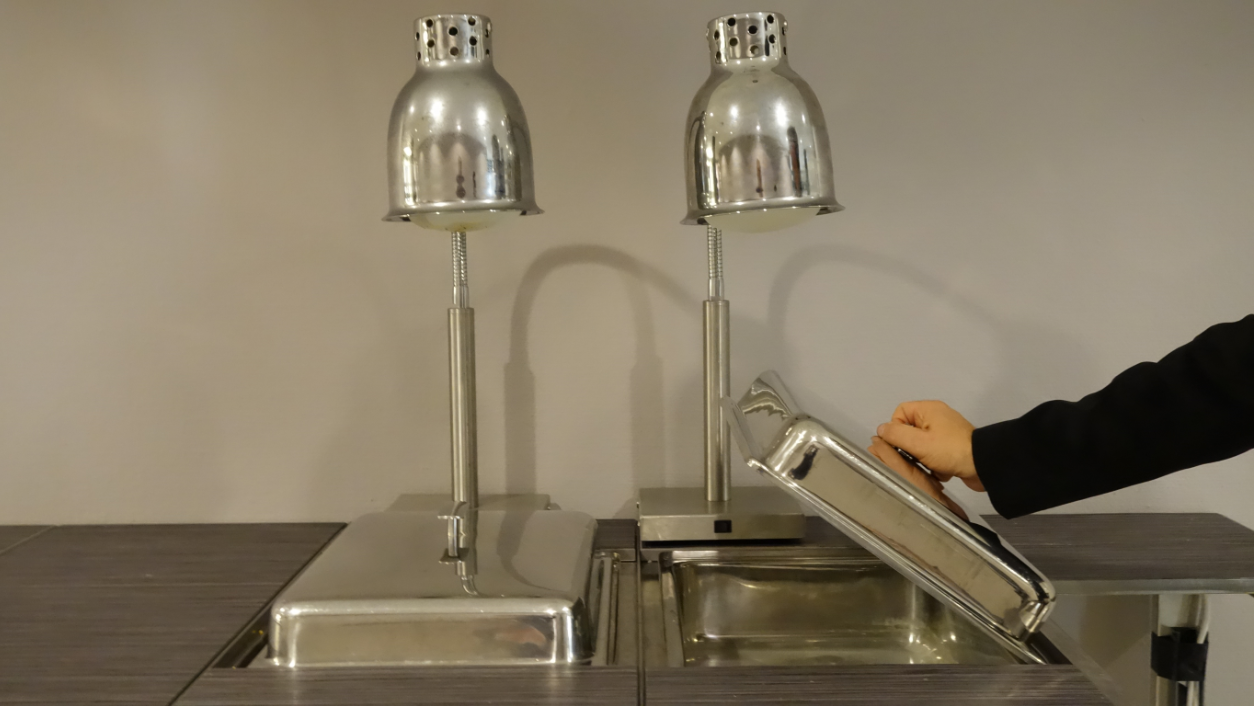 What’s Next?
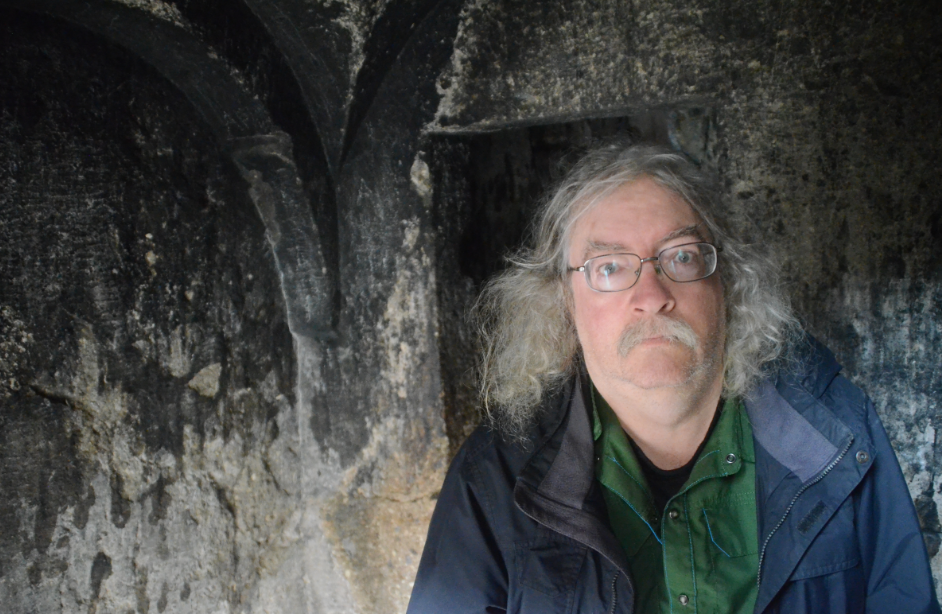 Stephen Downeshttp://www.downes.ca